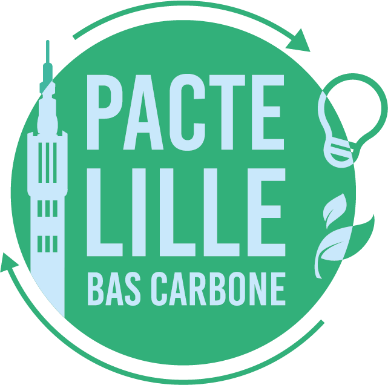 Le Pacte Lille bas carbone, une démarche coopérative et ambitieuse
Le Plan lillois pour le climat 2021-2026
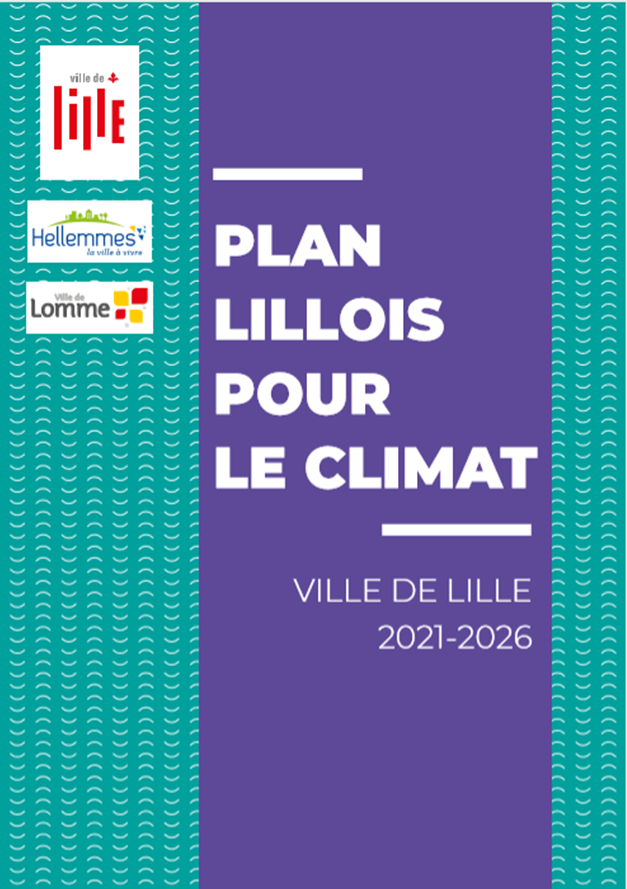 Feuille de route de la Ville de Lille en faveur du climat et de l’environnement

Pour atteindre les objectifs : 
-45% d’émissions de gaz à effet de serre d’ici 2030 
neutralité carbone bien avant 2050
Le Plan lillois pour le climat 2021-2026
Ambition 1 : Accélérer la transition énergétique vers un territoire neutre en carbone d’ici 2050
Priorité 1 : Energie
Priorité 2 : Mobilité
Priorité 3 : Aménagement 
Priorité 4 : Habitat
Priorité 5 : Production et consommation
Priorité 6 : Exemplarité
Ambition 2 : Construire une ville résiliente au changement climatique et améliorant la qualité de l’air
Priorité 7 : Air et santé environnementale 
Priorité 8 : Adaptation 
Ambition 3 : Une ville solidaire permettant à tous de bénéficier de la transition écologique et énergétique
Priorité 9 : Gouvernance et coopération
Priorité 10 : Moyens
Le Pacte Lille bas carbone
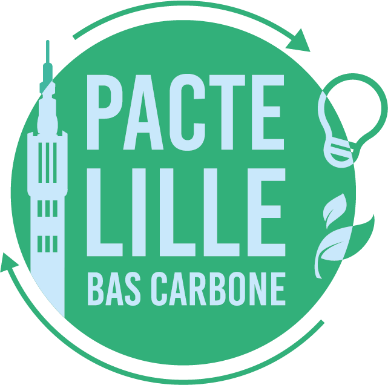 Une des actions du Plan lillois pour le climat
Qui répond aux priorités : Energie, Aménagement, Habitat, Production et consommation, Air et santé environnementale, Adaptation
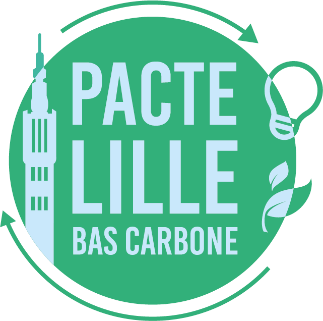 Comment ce Pacte a-t-il émergé ?
Des acteurs engagés qui travaillent ensemble de longue date : le club des 12 000 depuis 2008

Une urgence climatique et environnementale








Un accélérateur : la candidature de Lille au prix Capitale verte européenne 2021
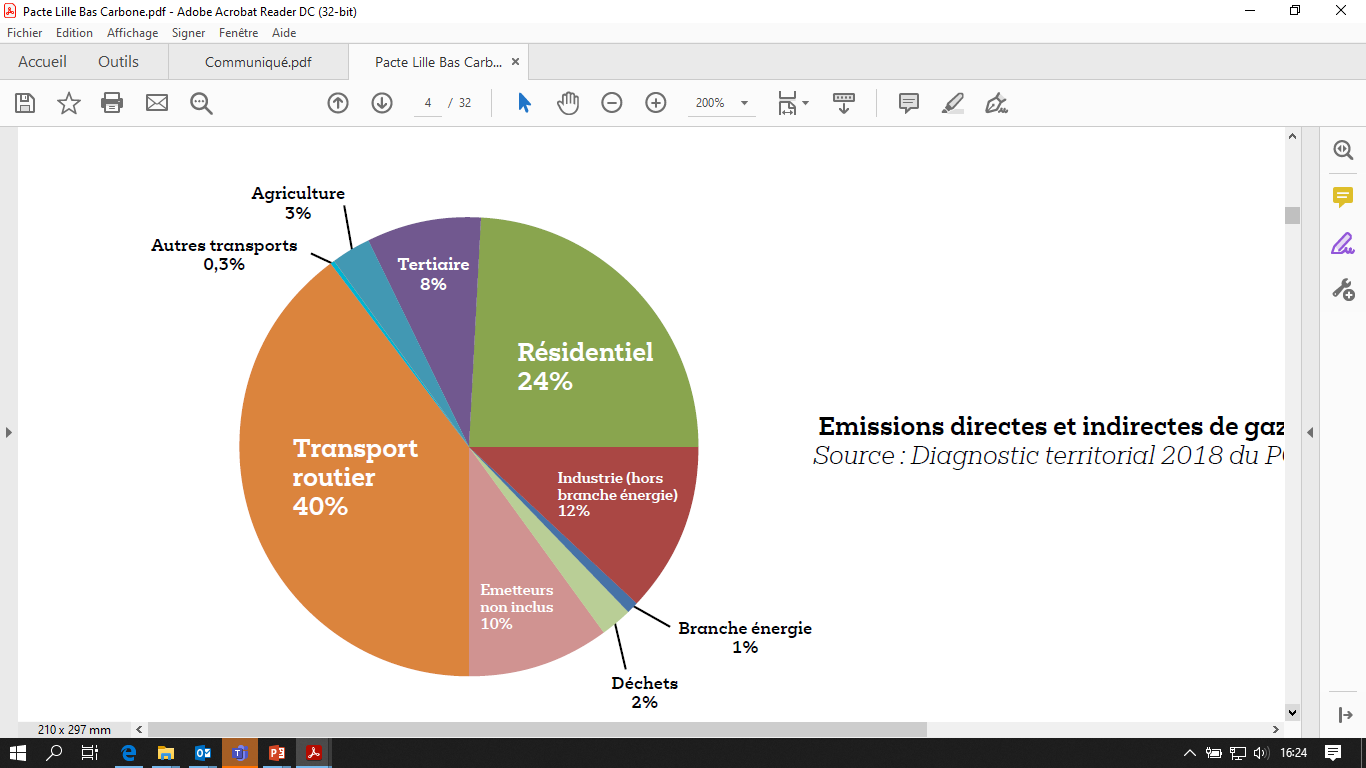 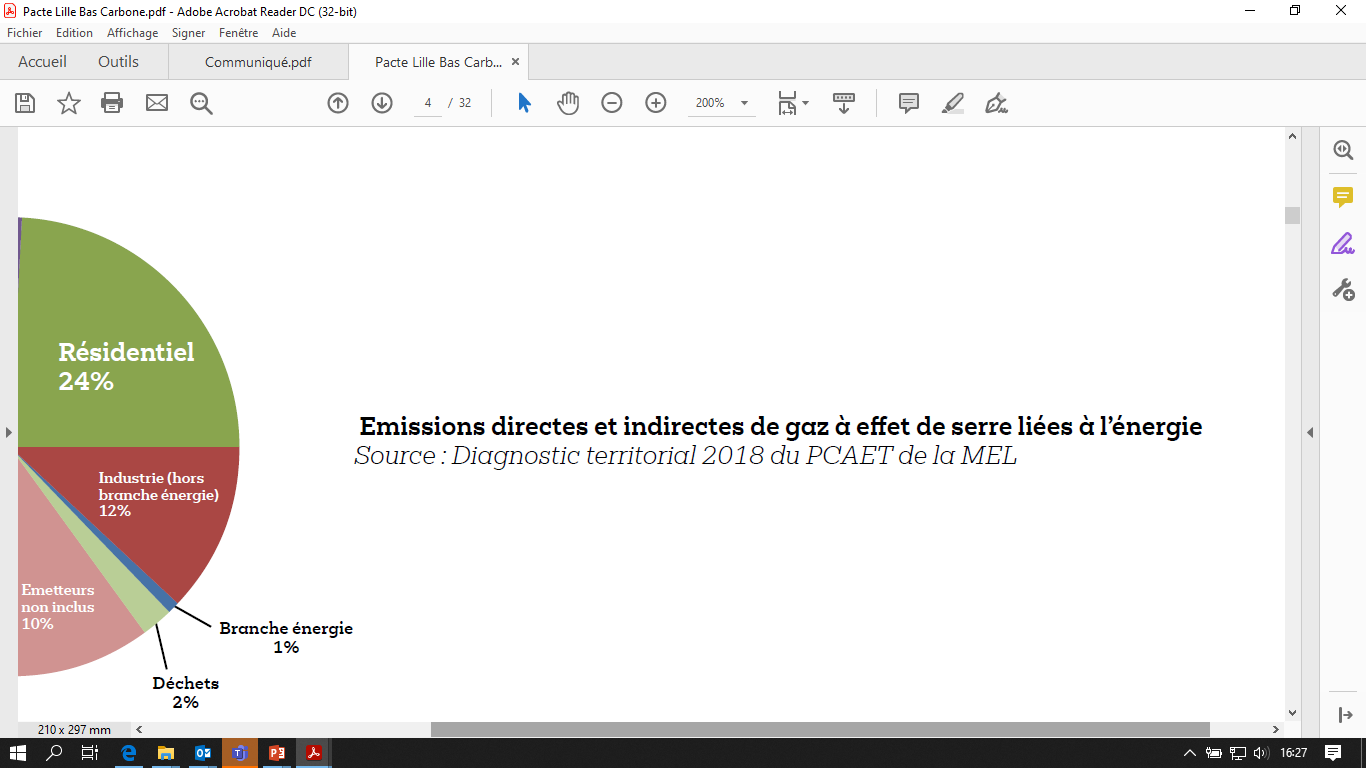 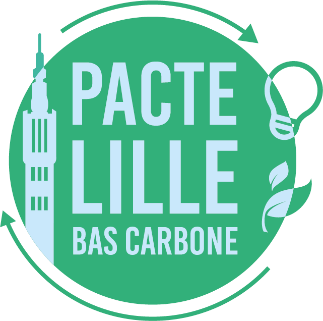 Comment ce Pacte a-t-il émergé ?
De fin 2018 à début 2021 (1 an et demi) : plus de 10 ateliers de co-construction animés par la Ville de Lille

Thèmes libres sauf 2 imposés par la Ville de Lille (adaptation au changement climatique, économie circulaire)

Un accompagnement et un apport d’expertise : CSTB, ADEME, ATMO, MEL…

Participants : promoteurs immobiliers, bailleurs sociaux, aménageurs, MEL, services de la Ville

2ème temps : élargissement du club Lille bas carbone aux MOE, BET, partenaires volontaires (ex : syndics, professionnels de l’immobilier, entreprises, fédérations, écoles de la Catho…)
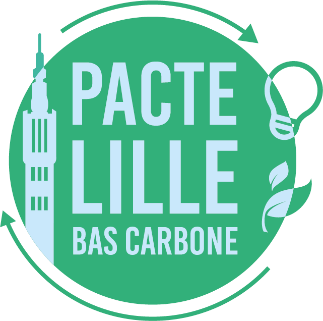 6 priorités collégialement retenues
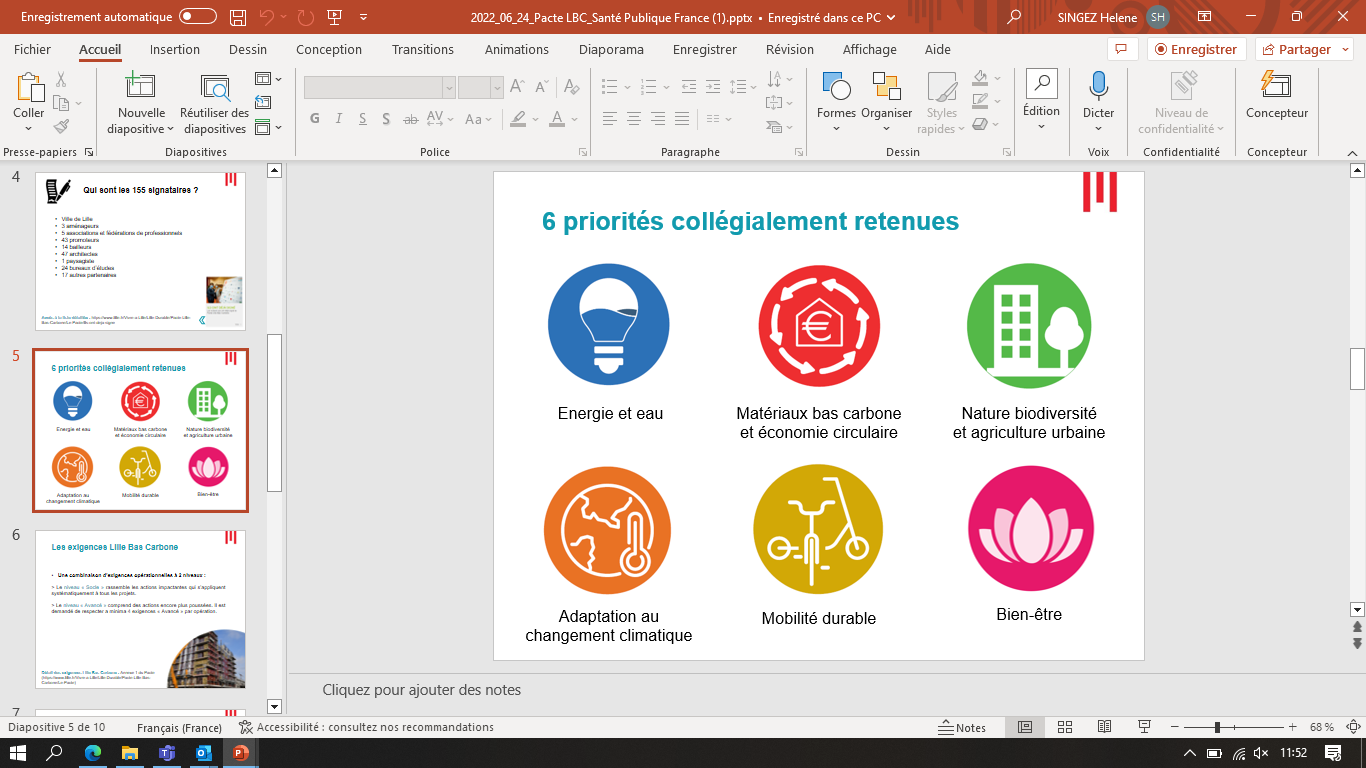 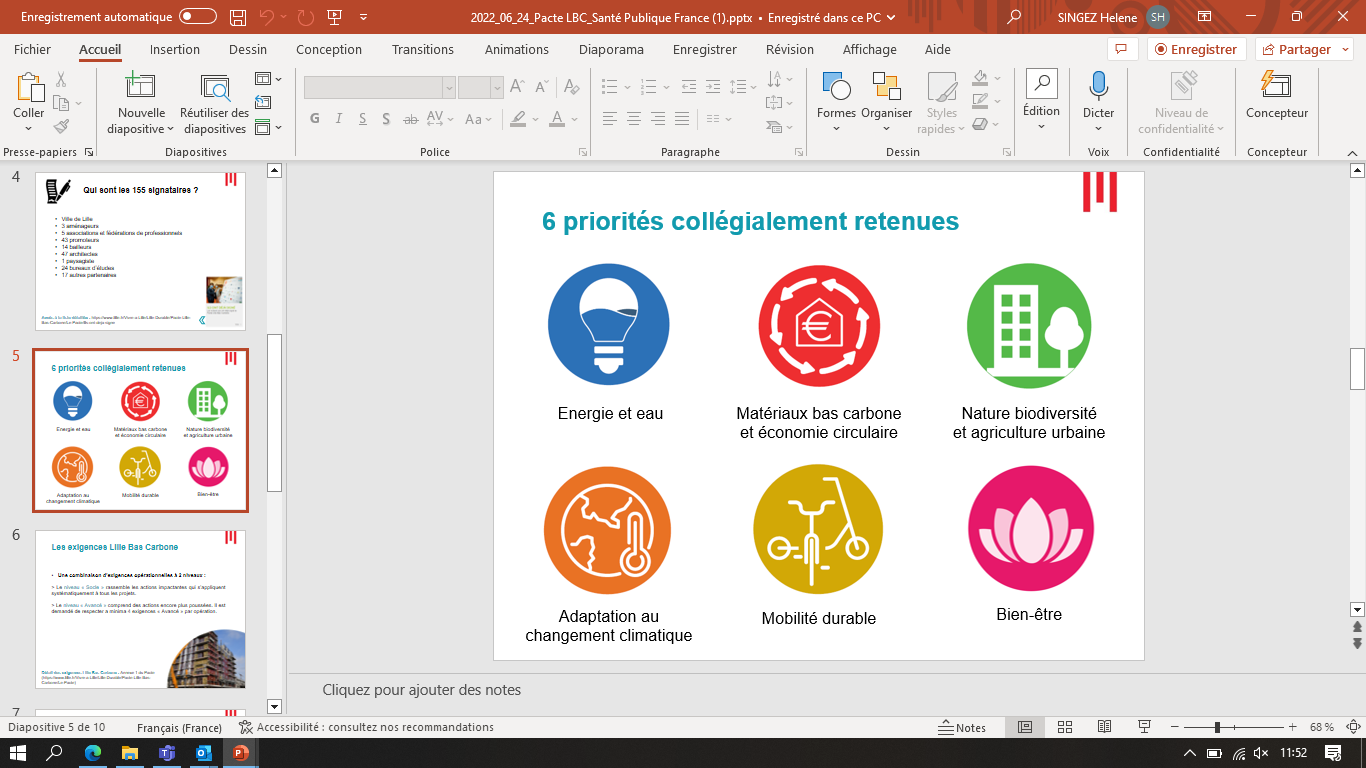 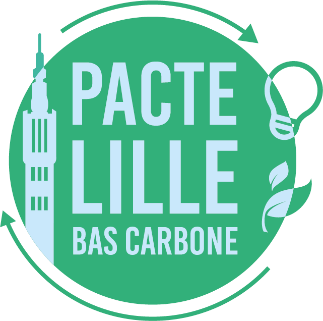 Des exigences opérationnelles
Un objectif ambitieux : le déploiement massif et rapide

Une généralisation d’actes concrets favorables au climat
des exigences priorisées, précises quant aux résultats à atteindre, réalisables techniquement et économiquement, mesurables et évaluables

Un champ d’application universel

Les opérations visées sont tous les projets d’aménagement, de construction et de rénovation de bâtiments résidentiels ou tertiaires (bureaux, équipements privés et publics…) portés par une personne morale ou par un professionnel de l’immobilier et nécessitant une autorisation d’urbanisme sur la ville de Lille et ses communes associées Lomme et Hellemmes.
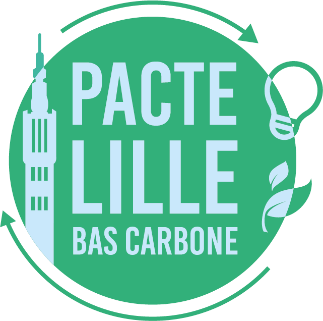 Des exigences opérationnelles
Une combinaison d’exigences opérationnelles à 2 niveaux : 
Le niveau « Socle » rassemble les actions impactantes qui s’appliquent systématiquement à tous les projets.
Le niveau « Avancé » comprend des actions encore plus poussées. Il est demandé de respecter a minima 4 exigences « Avancé » par opération.
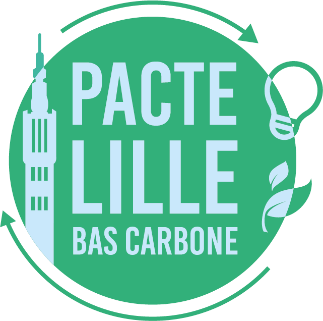 Un Pacte signé officiellement le 18 juin 2021
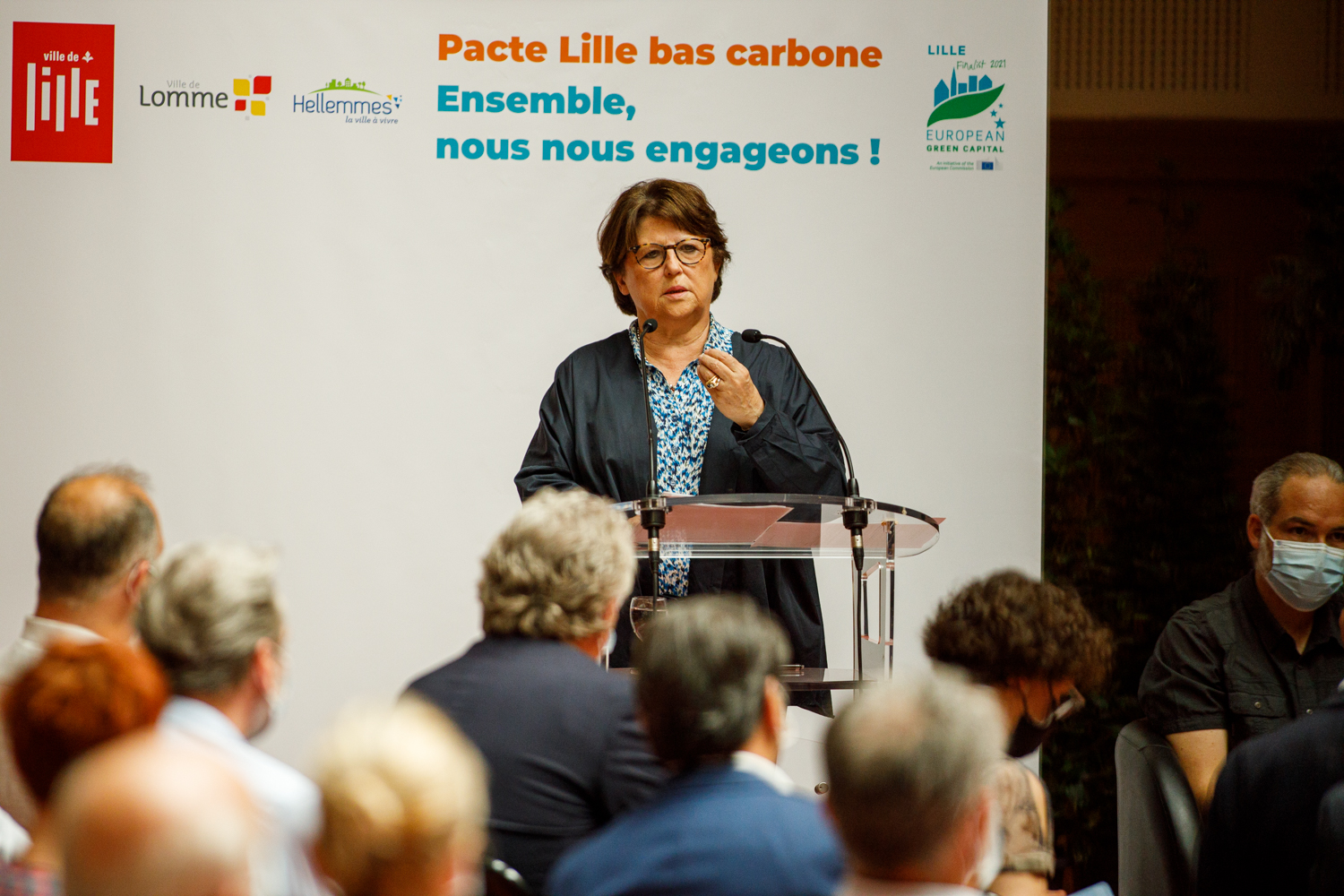 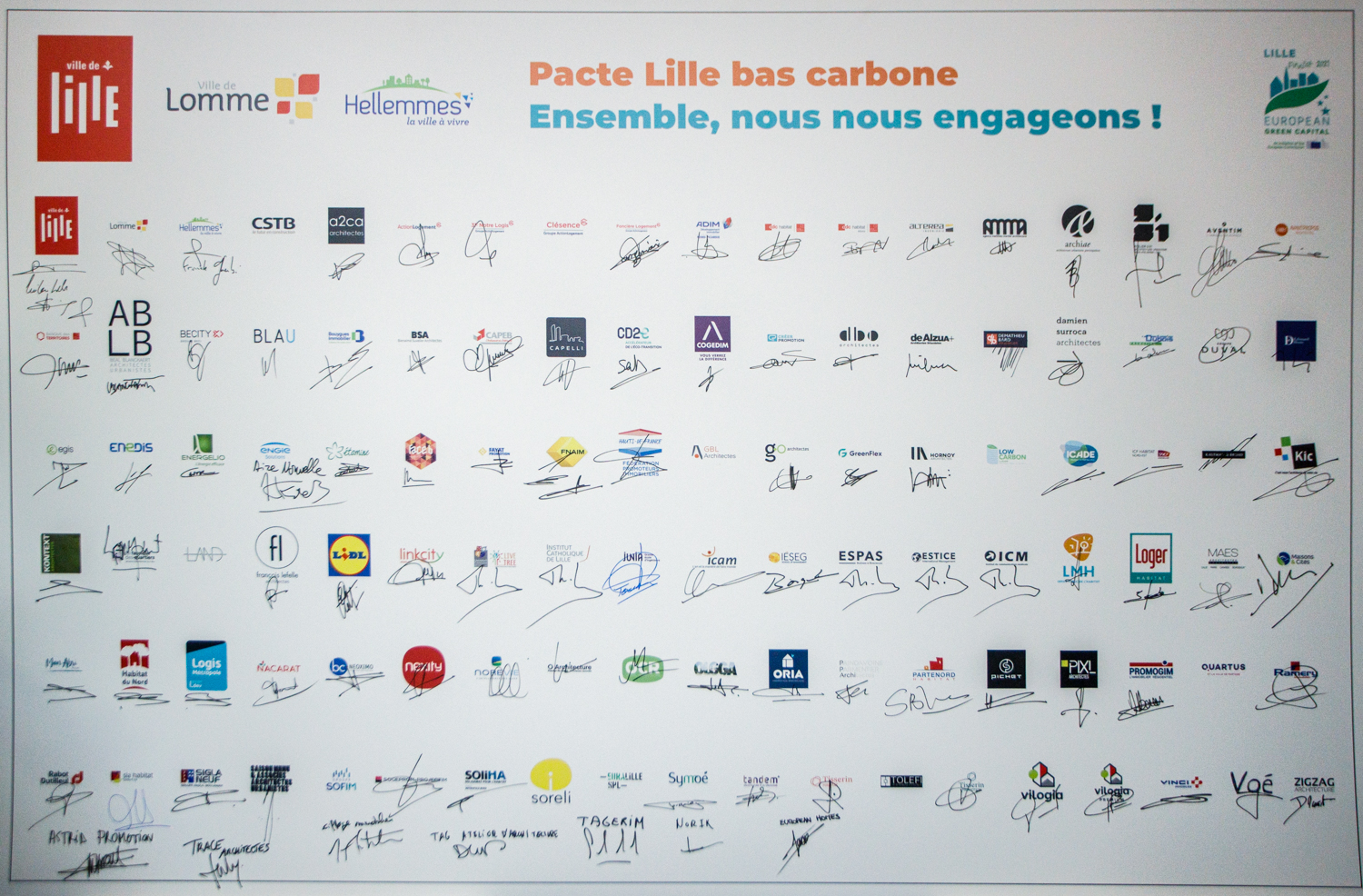 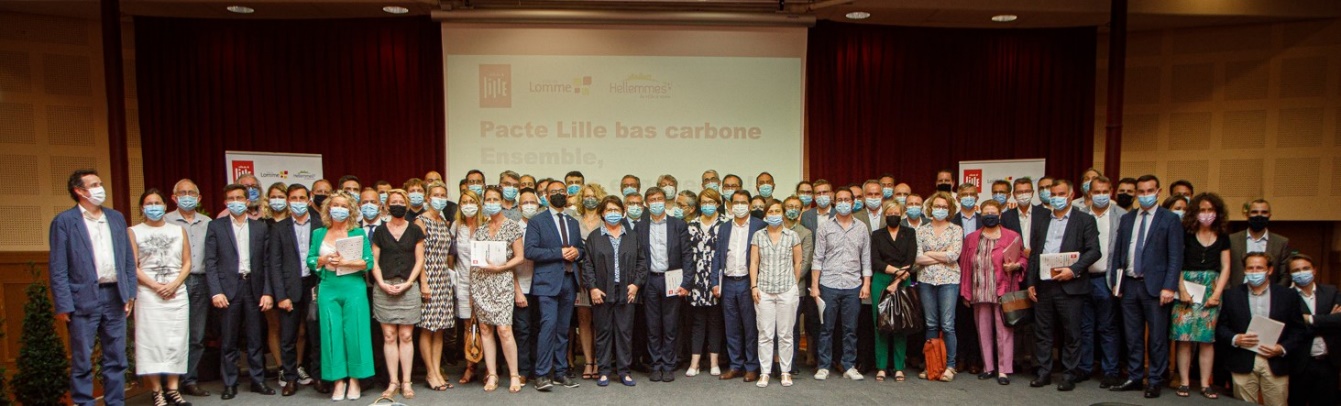 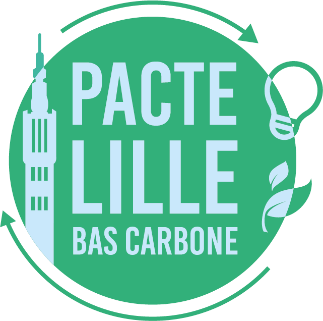 173 structures signataires à ce jour
3 aménageurs
45 promoteurs
14 bailleurs sociaux
56 architectes
30 bureaux d’études
2 paysagistes
5 associations et fédérations de professionnels
18 autres signataires : Sciences Po, Institut Catholique de Lille, Banque des territoires, Enedis, Engie…

Depuis juin 2021, 58 demandes d'autorisation d'urbanisme déposées par des signataires du Pacte LBC
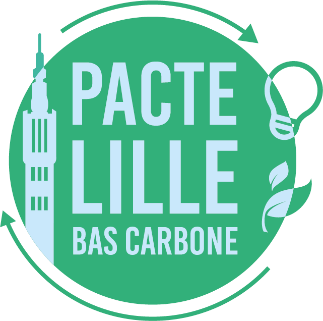 Les grands principes
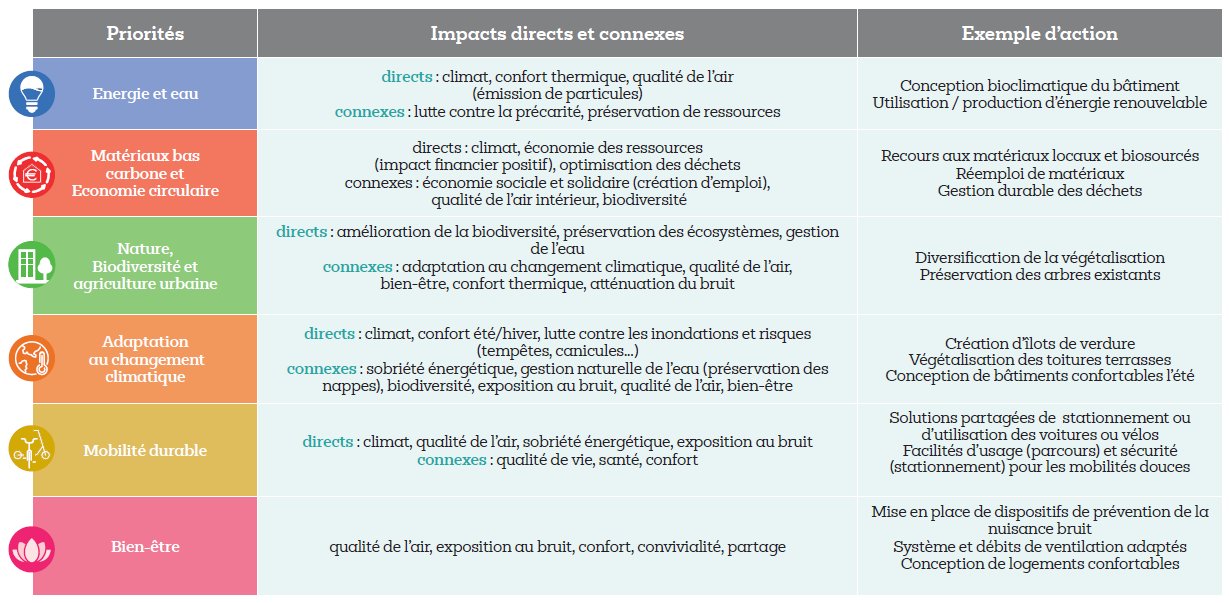 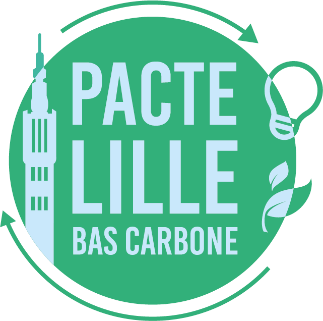 Les exigences Lille Bas Carbone
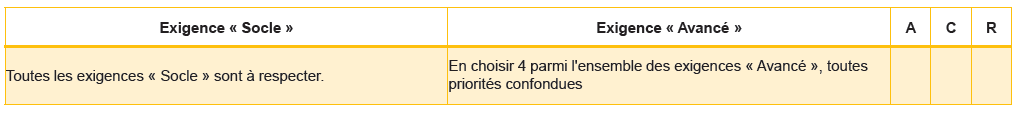 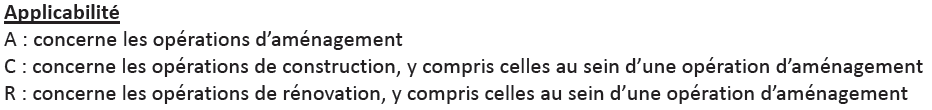 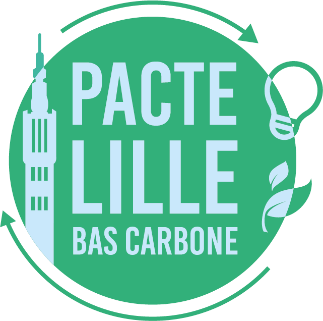 Les exigences Lille Bas Carbone
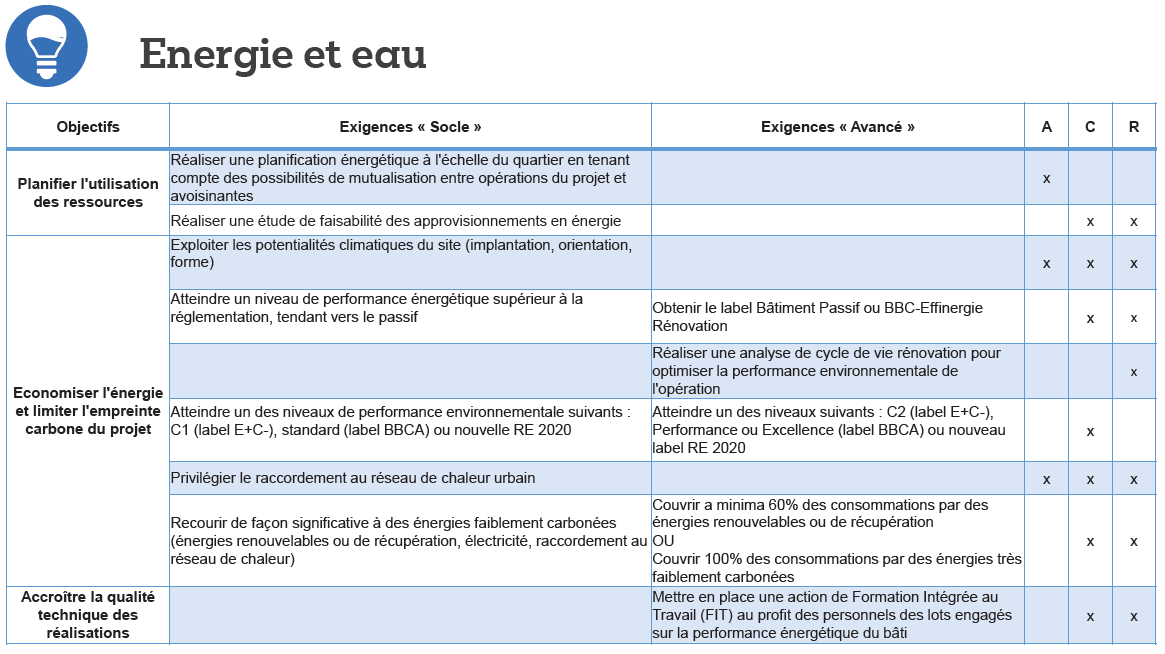 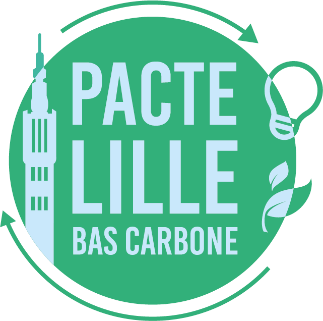 Les exigences Lille Bas Carbone
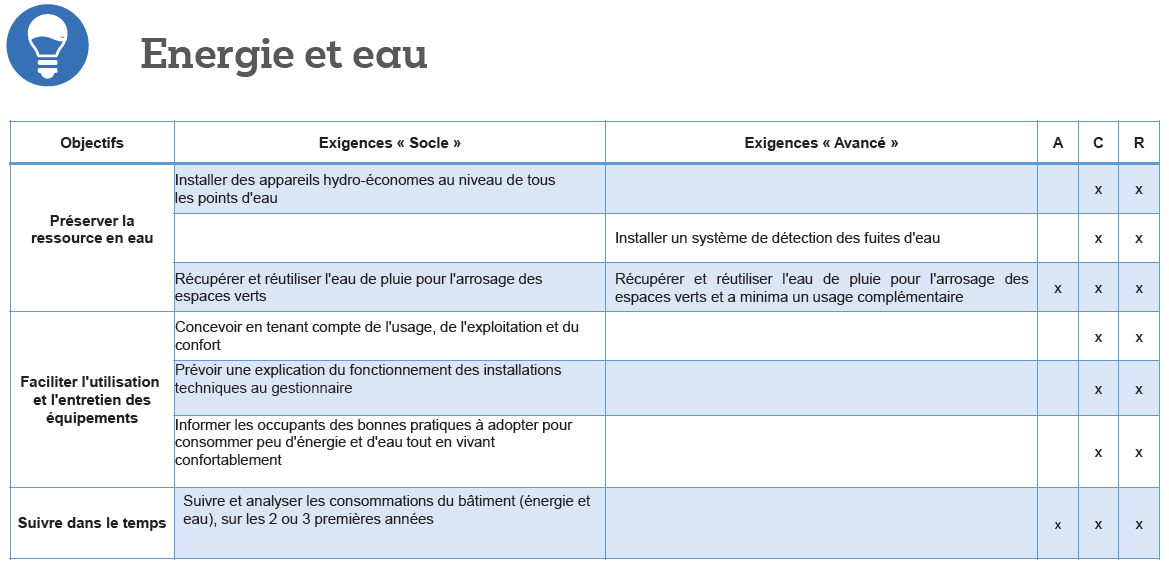 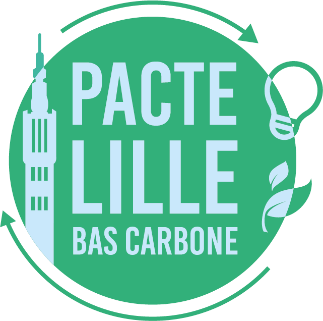 Les exigences Lille Bas Carbone
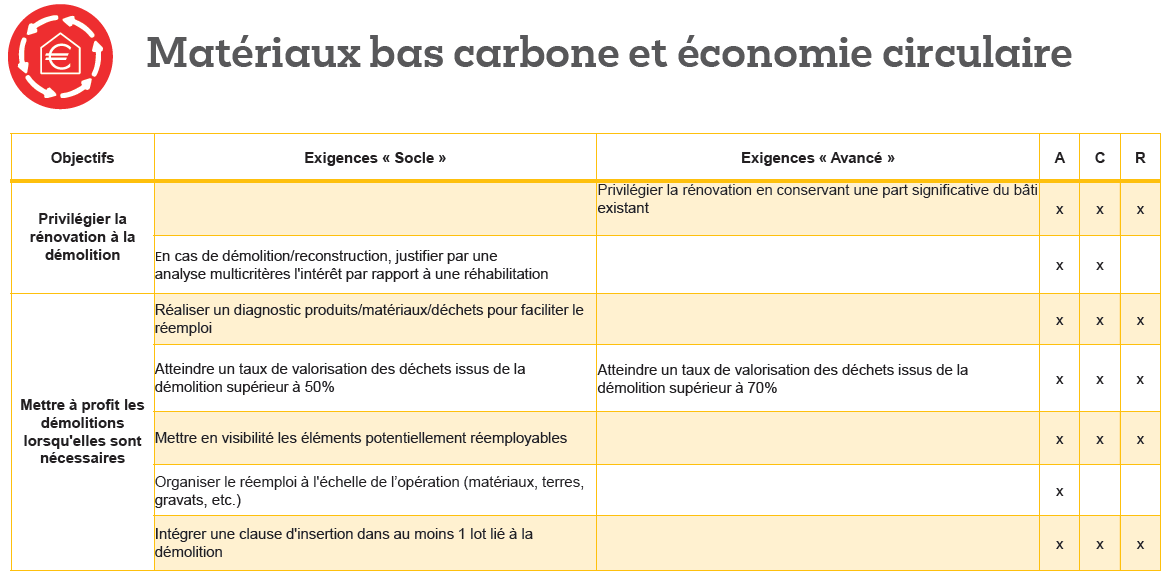 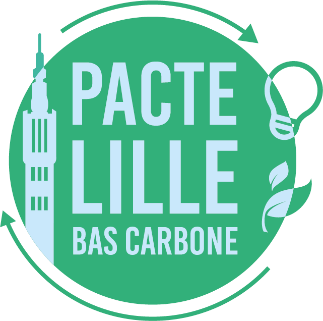 Les exigences Lille Bas Carbone
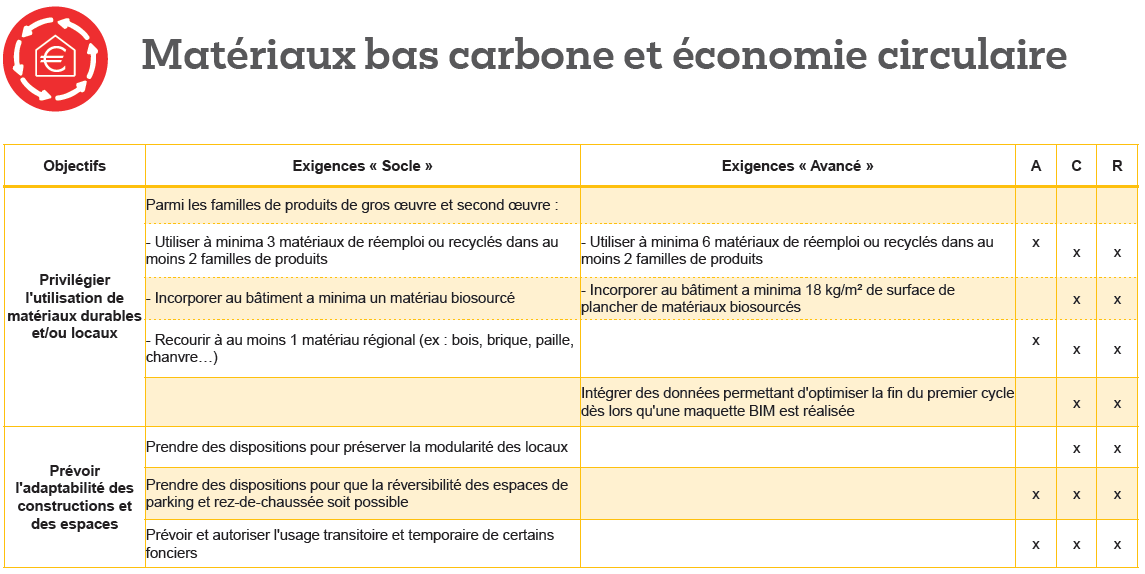 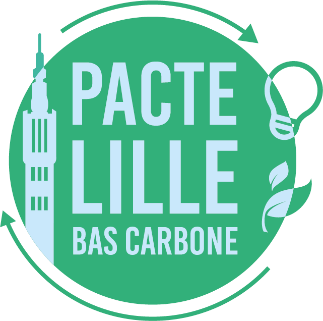 Les exigences Lille Bas Carbone
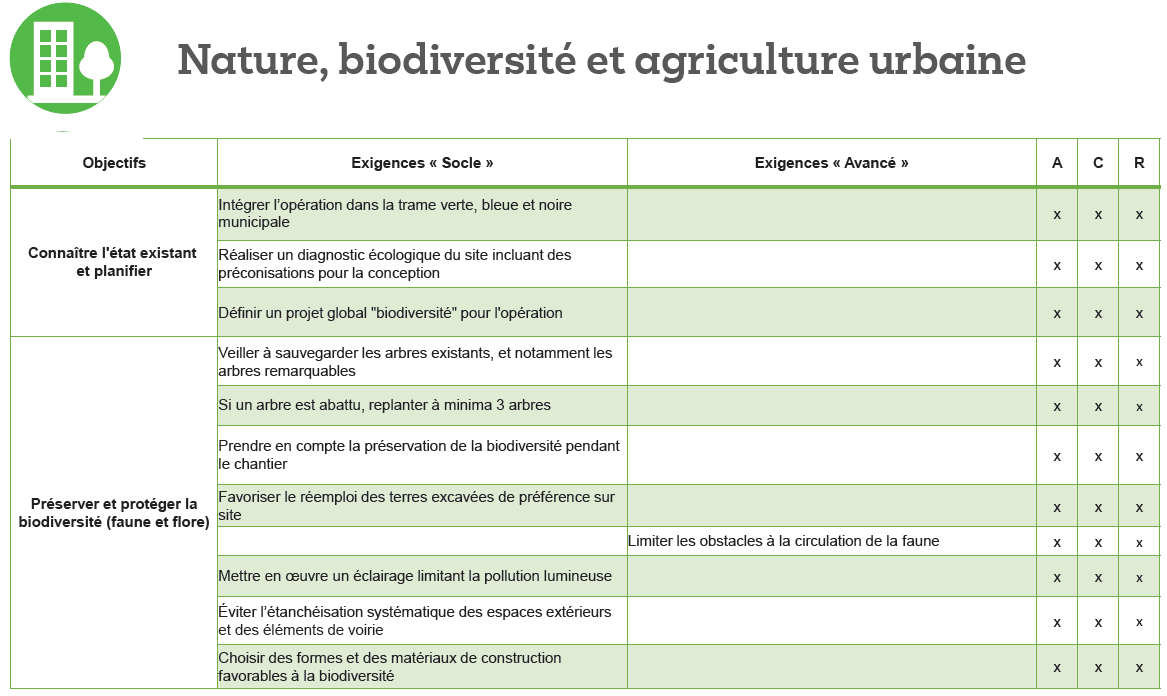 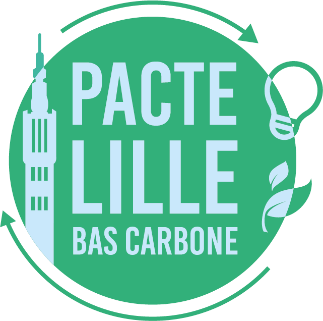 Les exigences Lille Bas Carbone
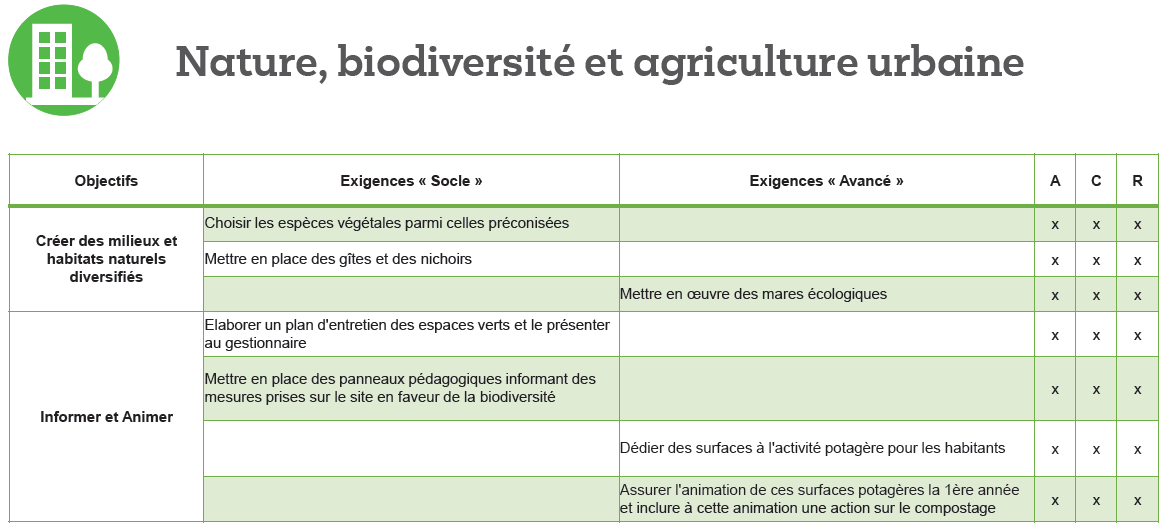 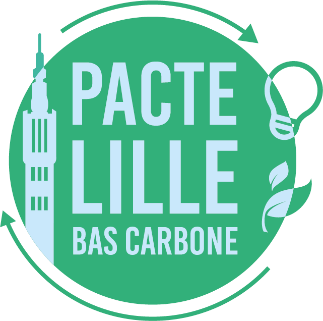 Les exigences Lille Bas Carbone
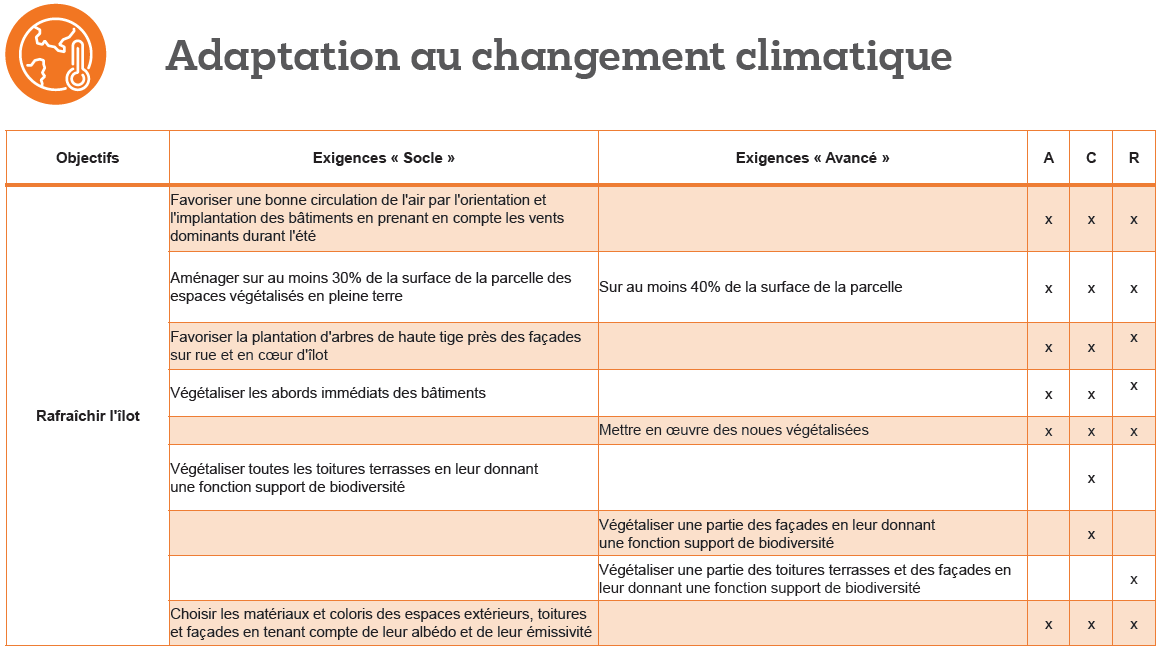 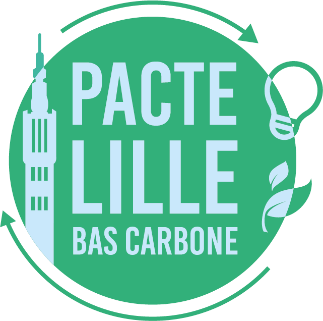 Les exigences Lille Bas Carbone
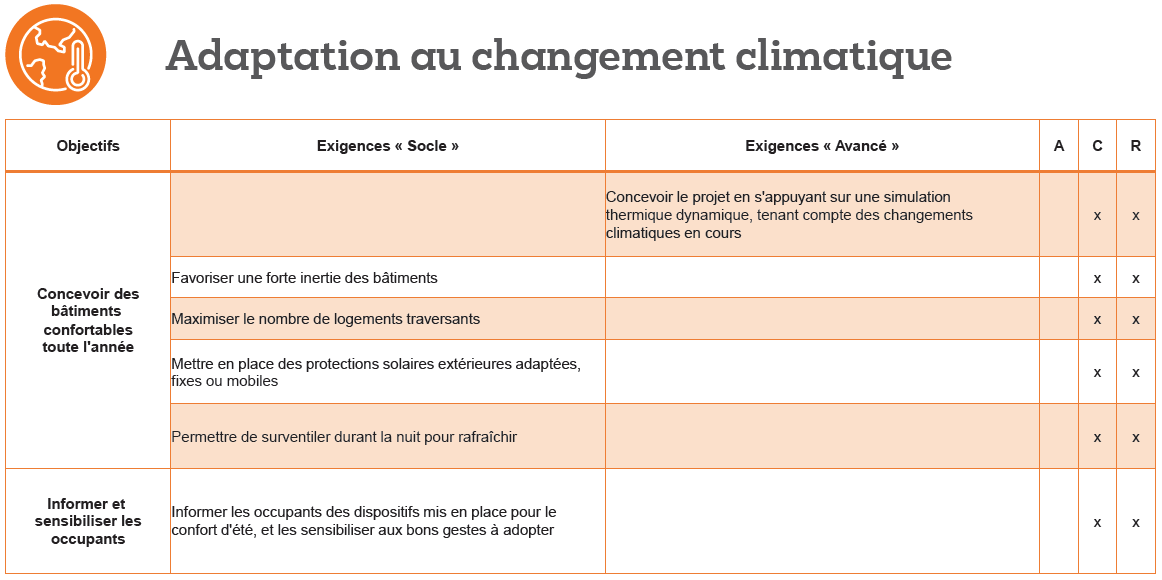 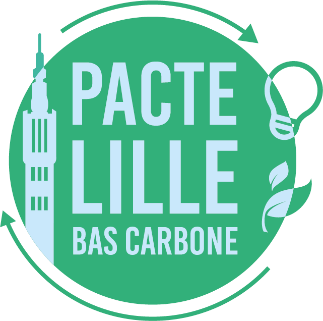 Les exigences Lille Bas Carbone
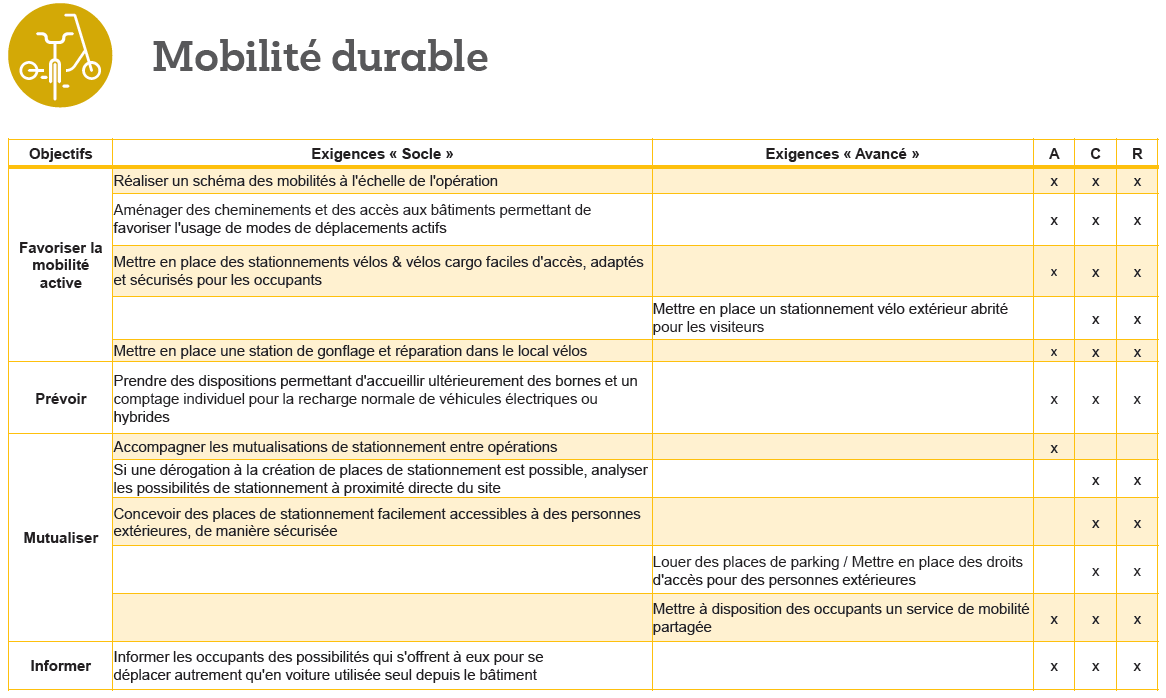 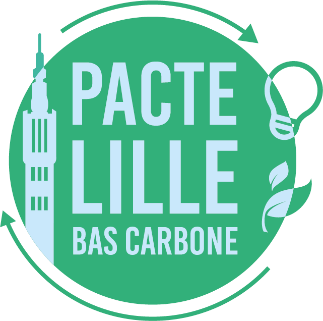 Les exigences Lille Bas Carbone
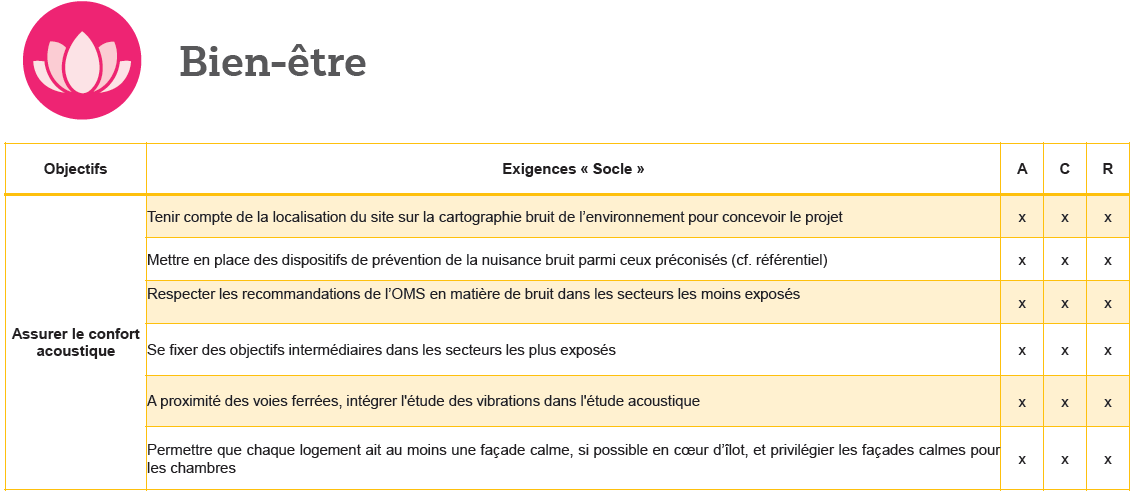 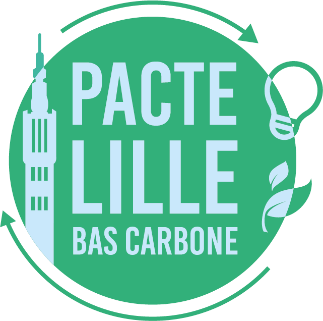 Les exigences Lille Bas Carbone
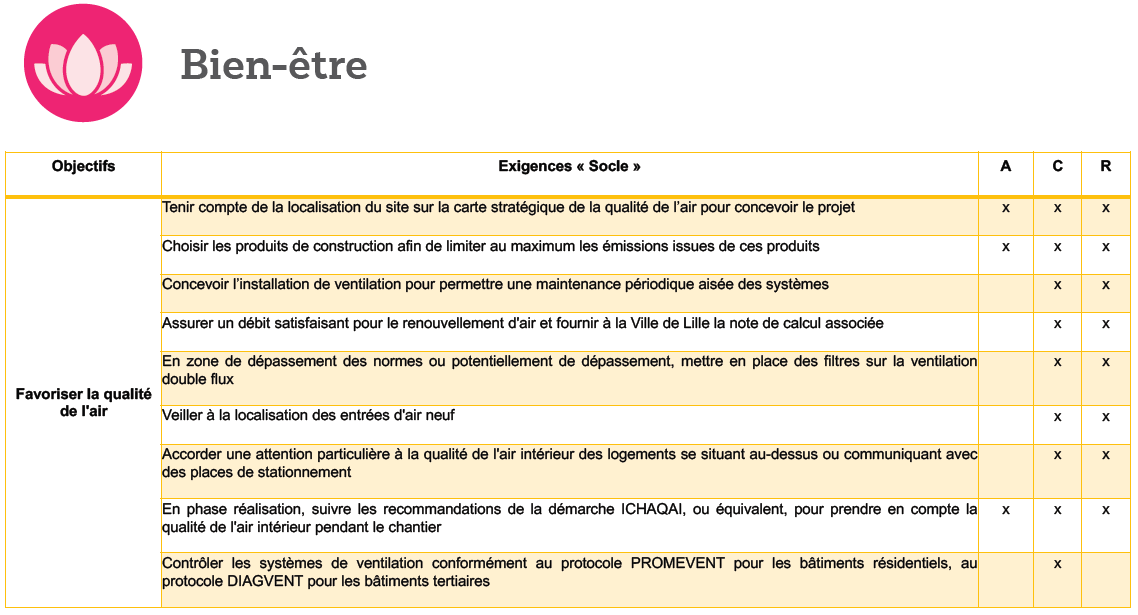 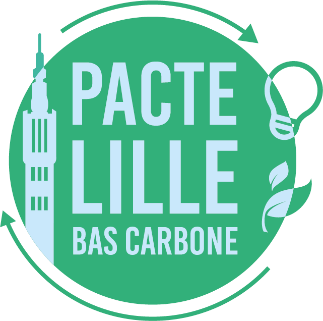 Les exigences Lille Bas Carbone
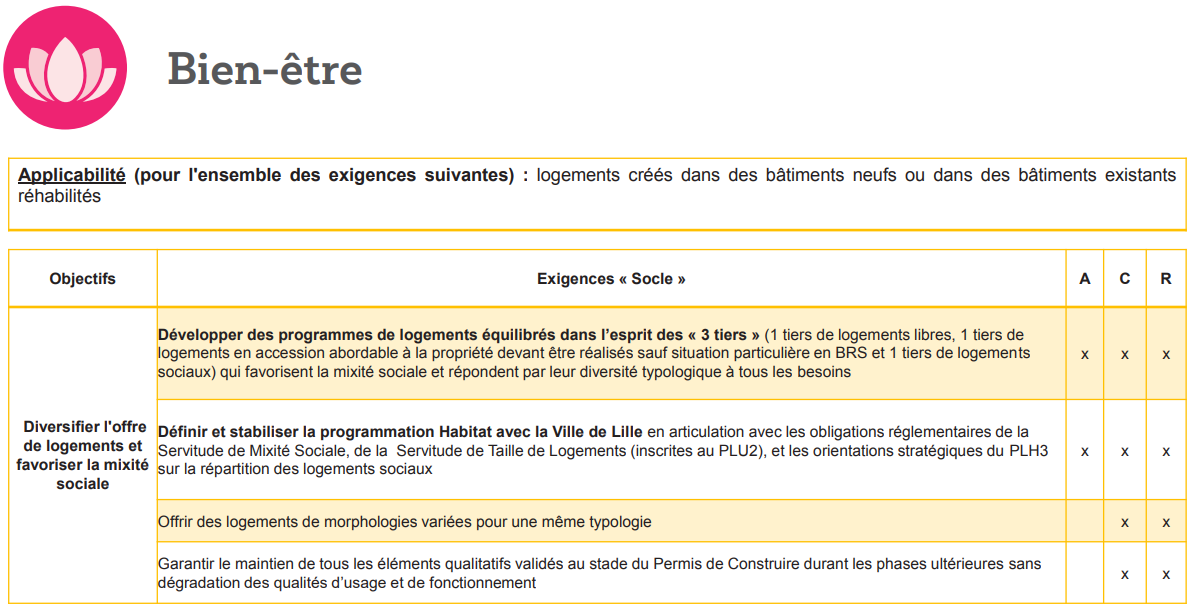 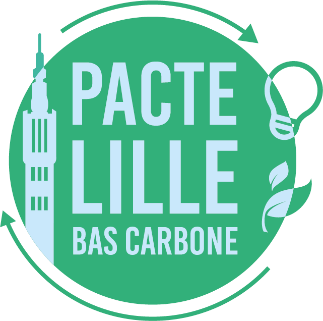 Les exigences Lille Bas Carbone
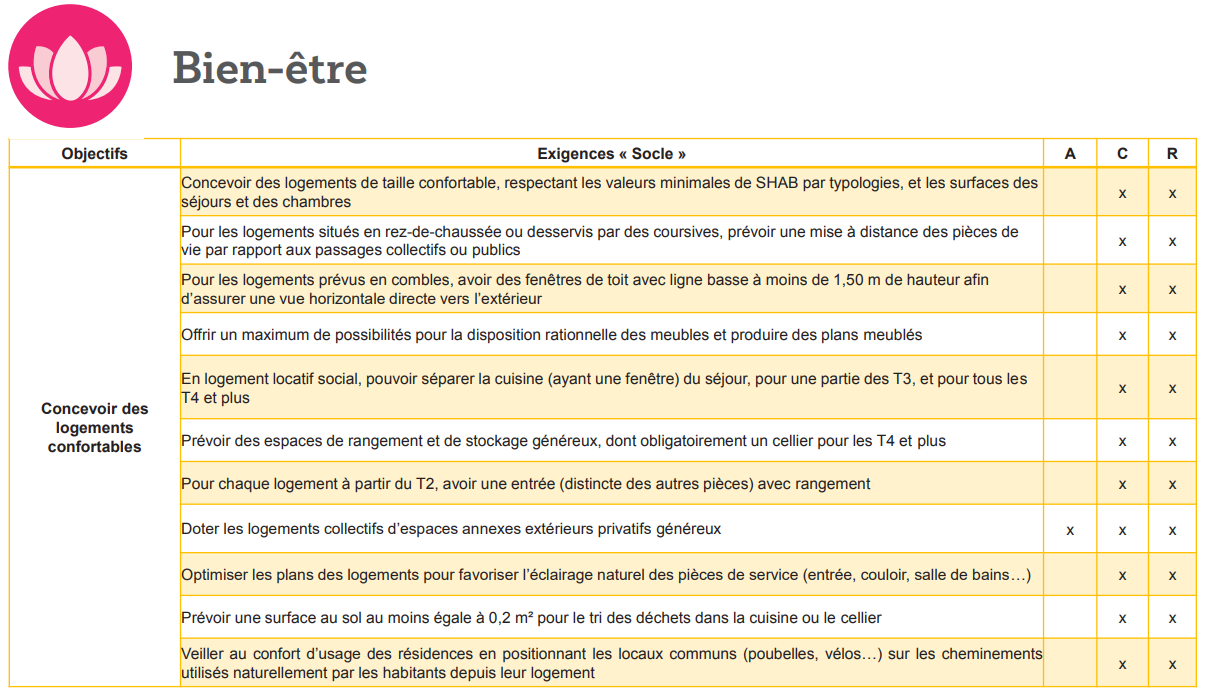 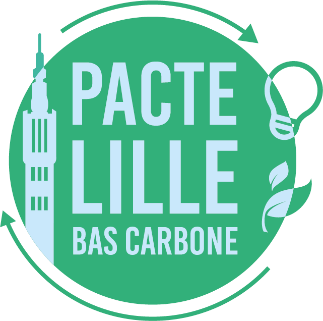 Les exigences Lille Bas Carbone
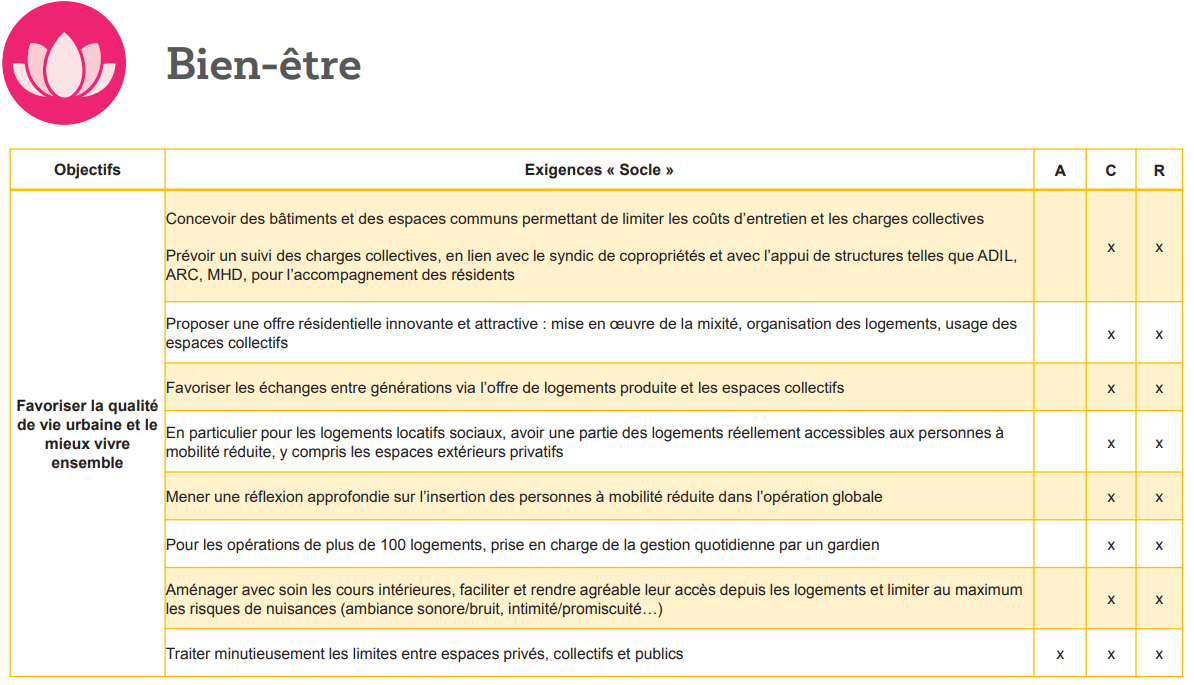 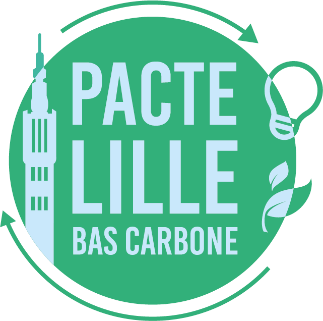 Aider à faire évoluer les pratiques
Expertise technique municipale au service des porteurs de projet
Rubrique dédiée sur le site Internet de la Ville
Comment ?
Lettre d’info
Analyse des potentialités et vulnérabilités du site + grille opération
Ateliers
Référentiel
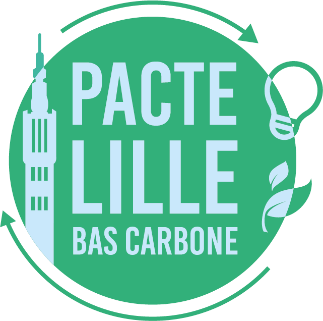 Une rubrique dédiée et des outils en ligne
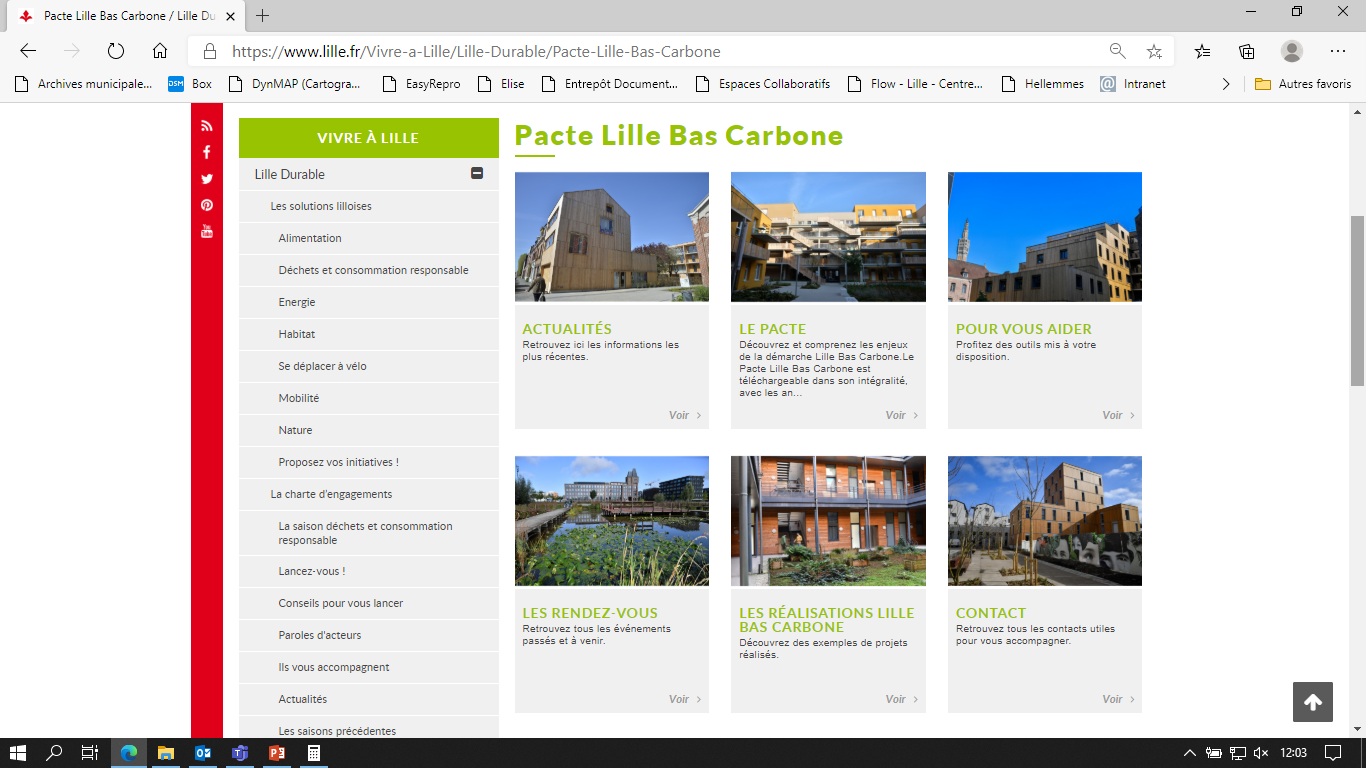 https://www.lille.fr/Vivre-a-Lille/Lille-Durable/Pacte-Lille-Bas-Carbone
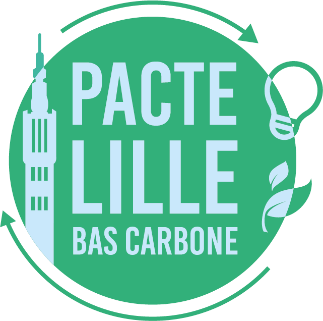 Une rubrique dédiée et des outils en ligne
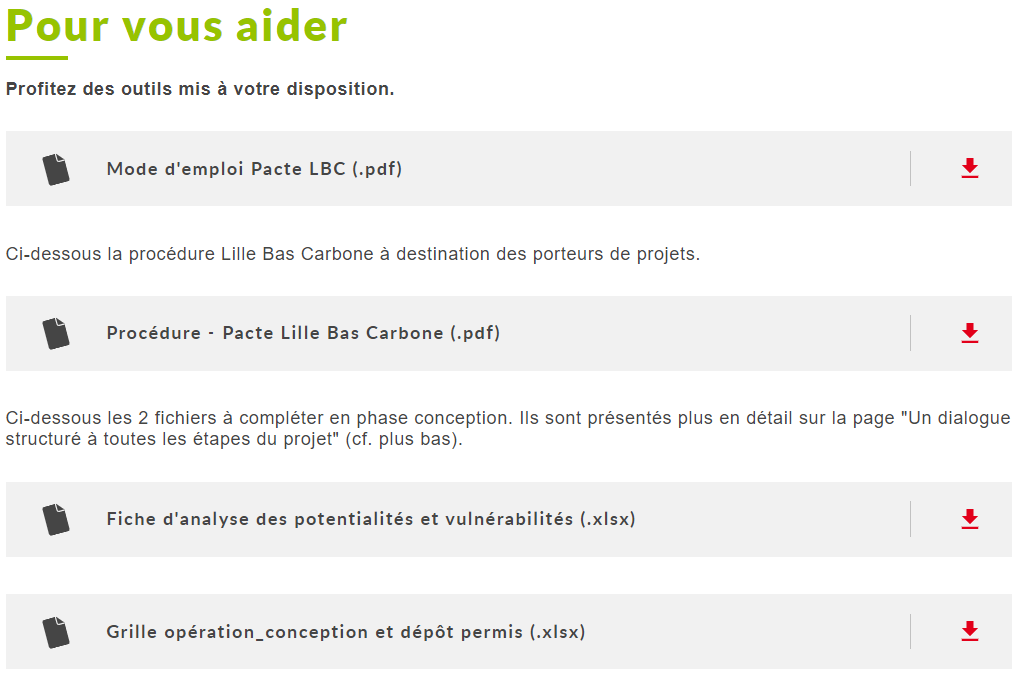 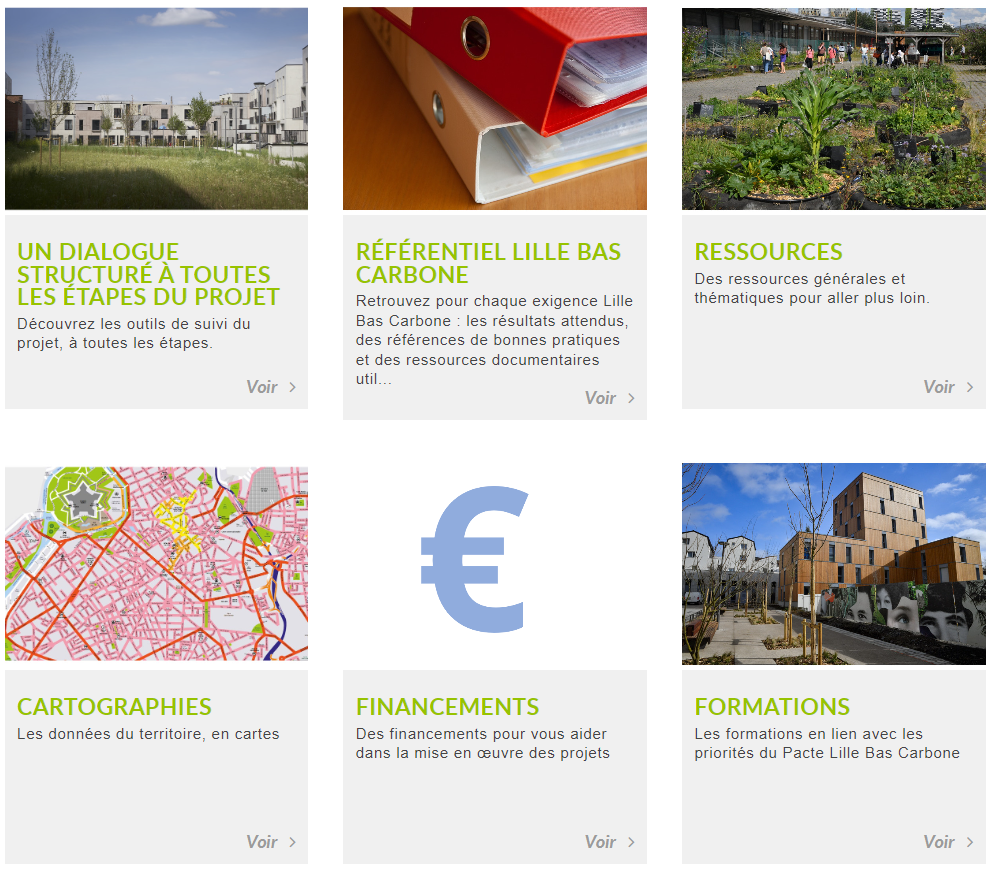 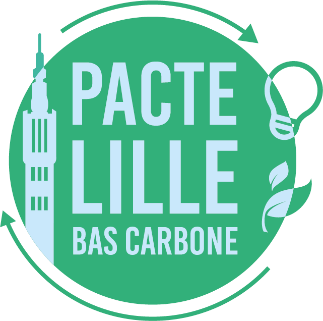 Des ateliers thématiques
Organisation d’ateliers thématiques faisant intervenir des experts dans chaque domaine
72 participants en moyenne par atelier (45 en présentiel et jusqu’à 140 en visio)
Exemples d’ateliers :
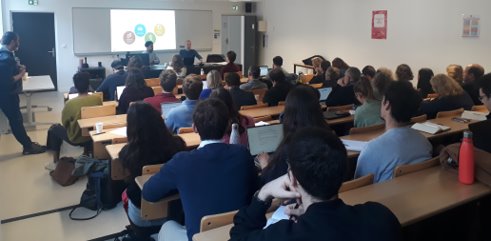 Limiter l’imperméabilisation des espaces extérieurs

Réglementation environnementale RE2020

Le réemploi et le recyclage dans les opérations
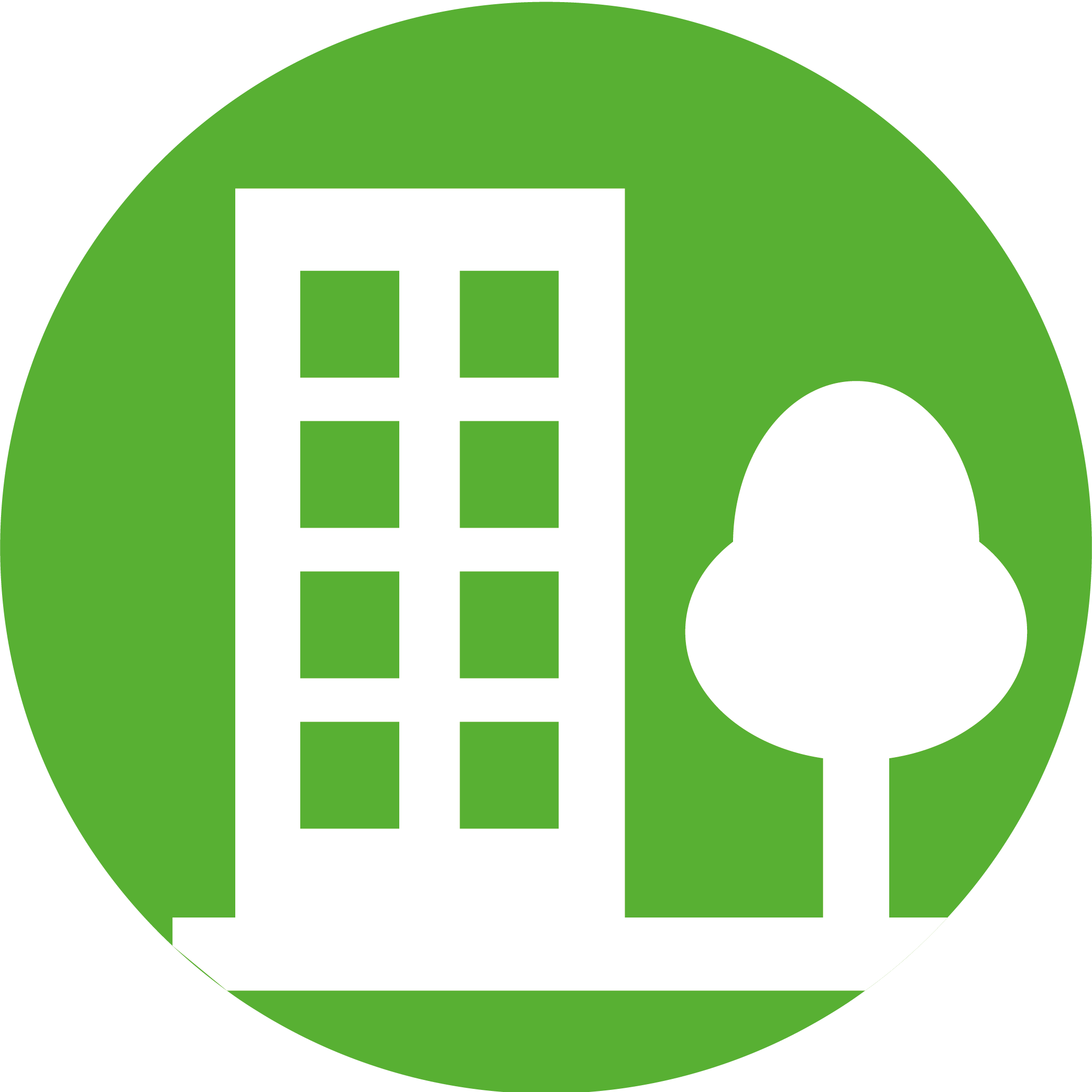 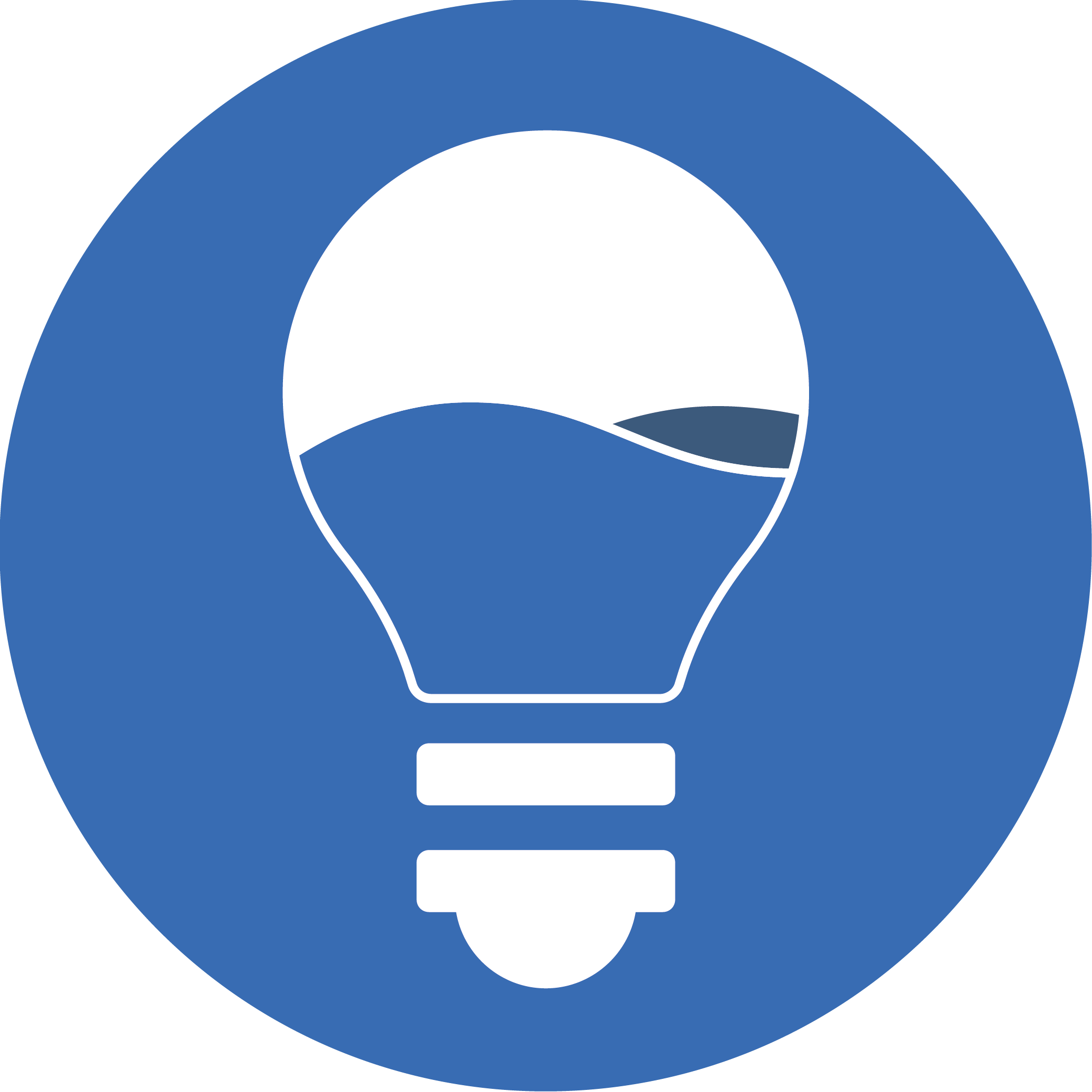 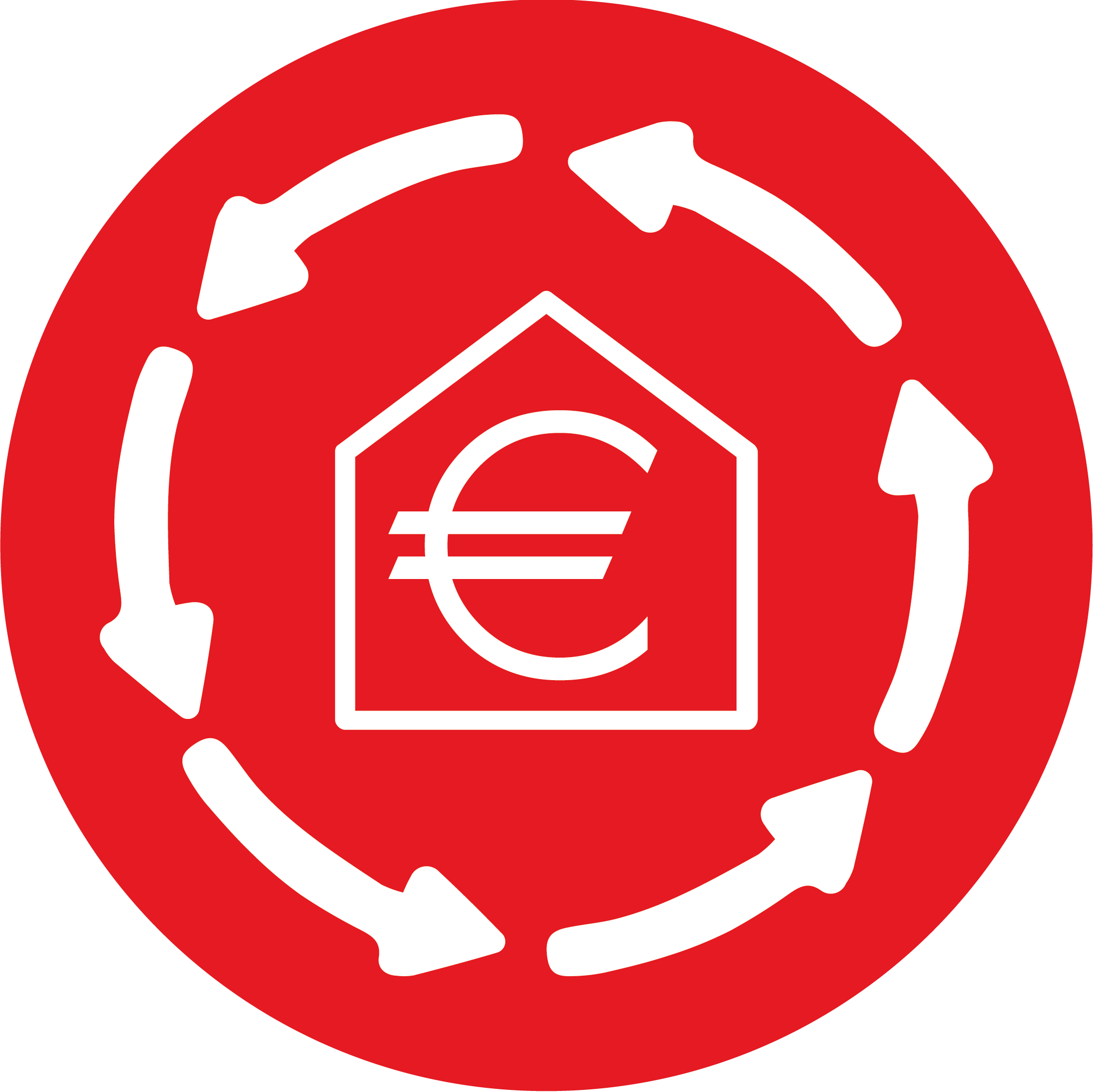 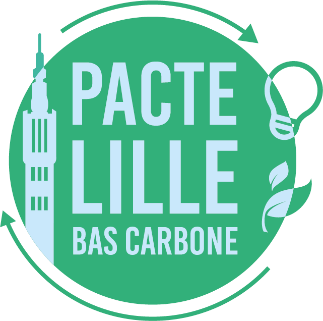 Des fiches explicatives détaillées du référentiel
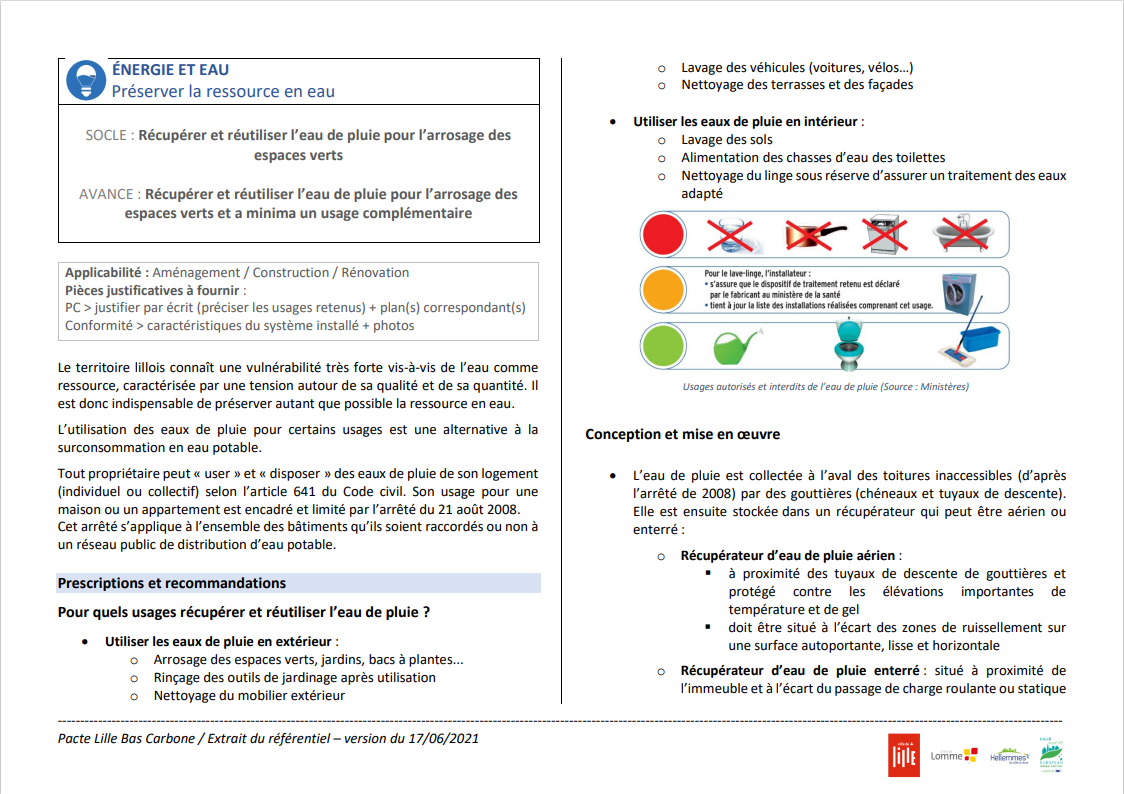 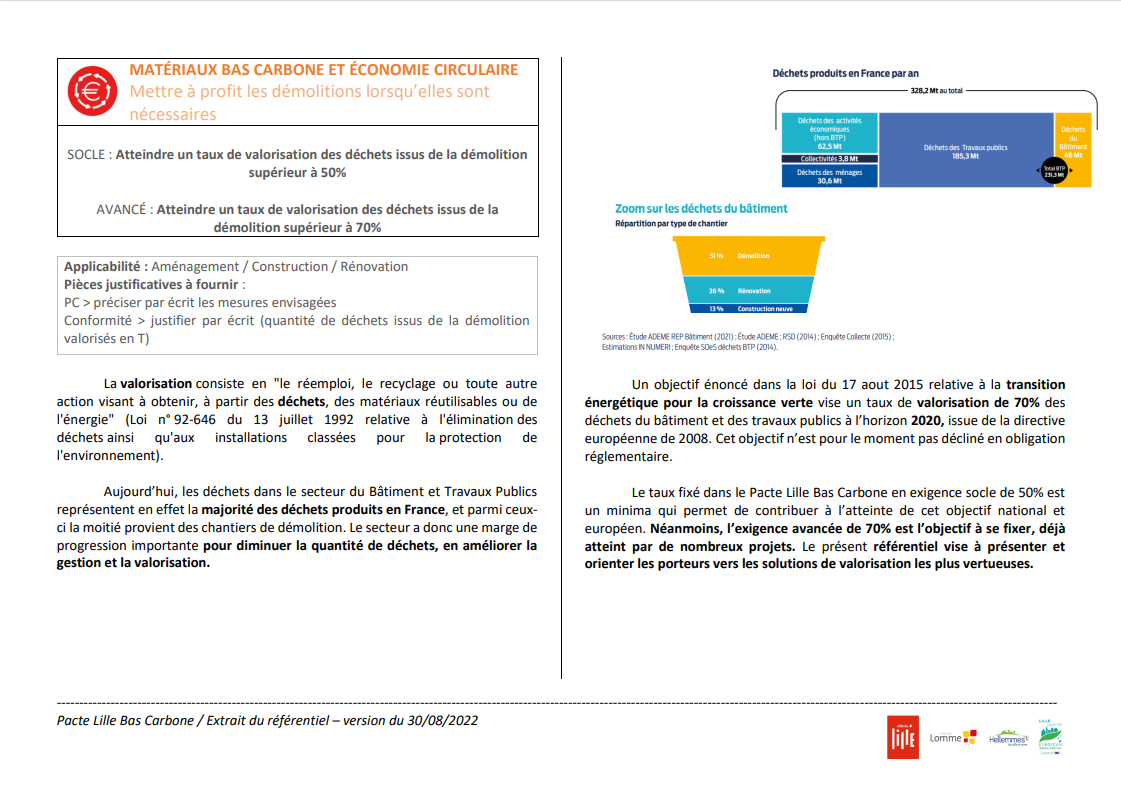 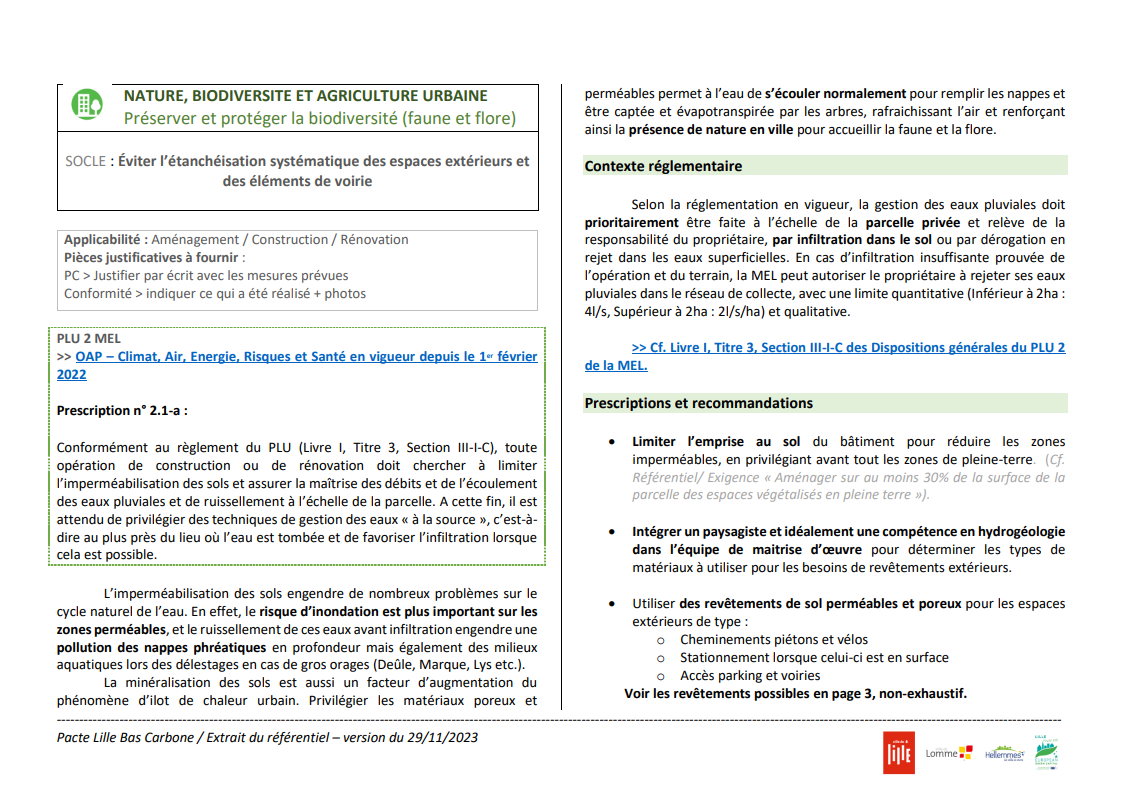 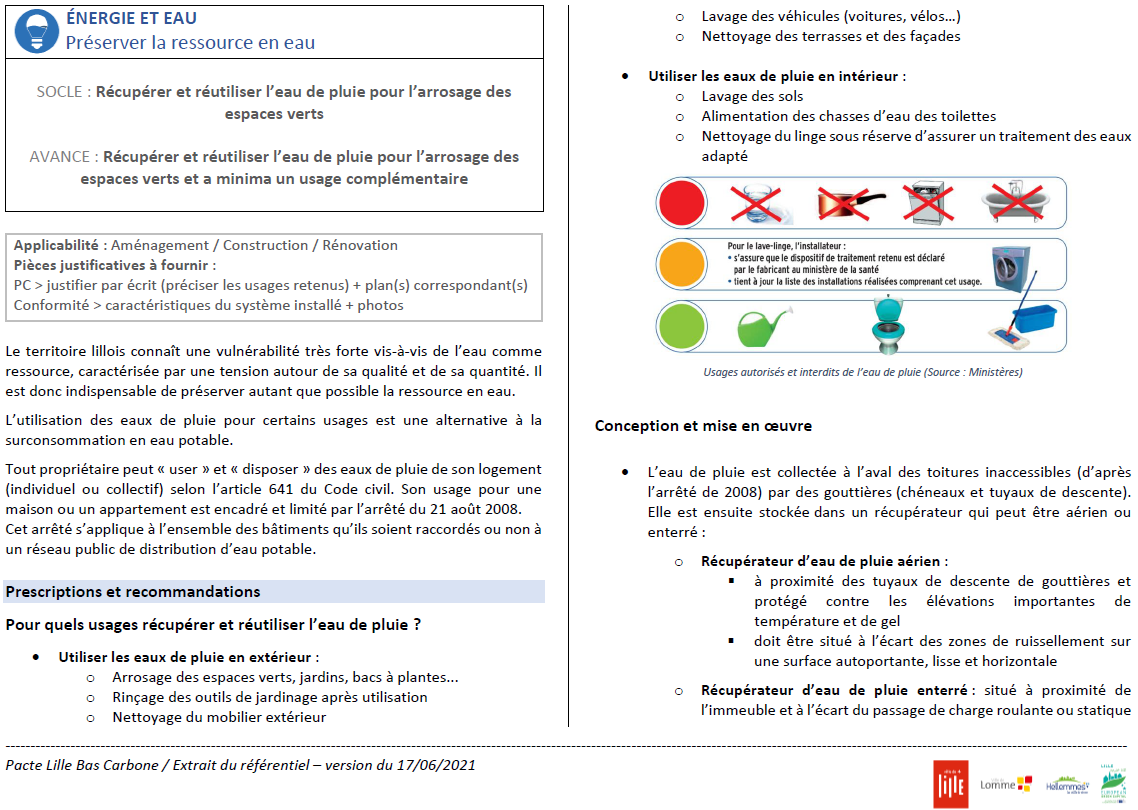 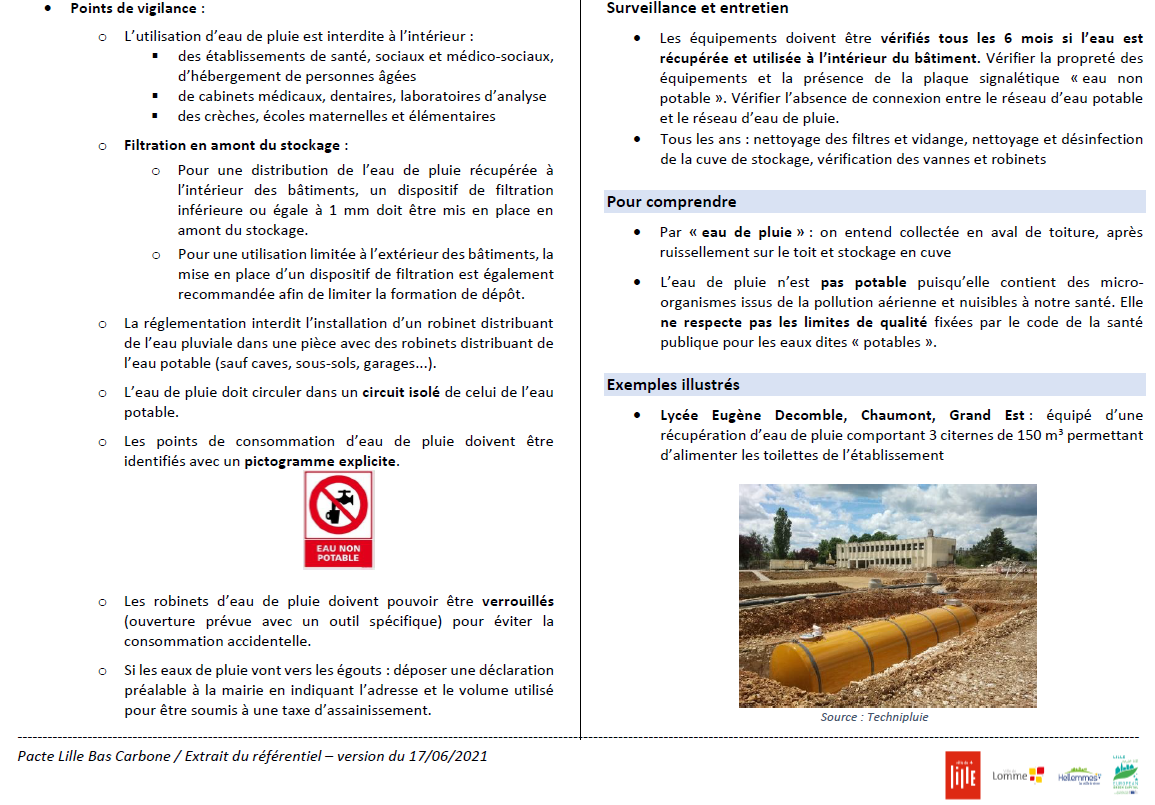 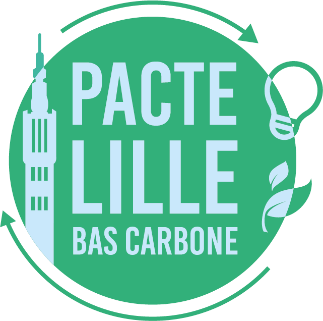 La newsletter
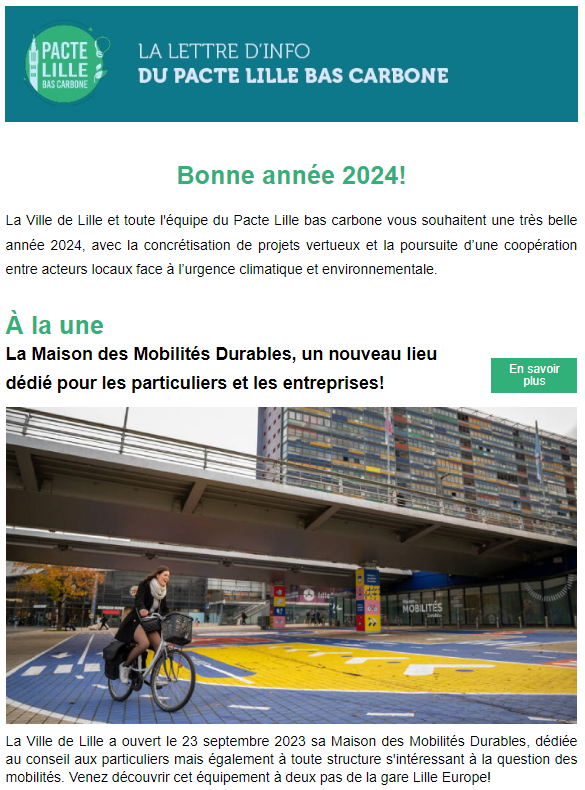 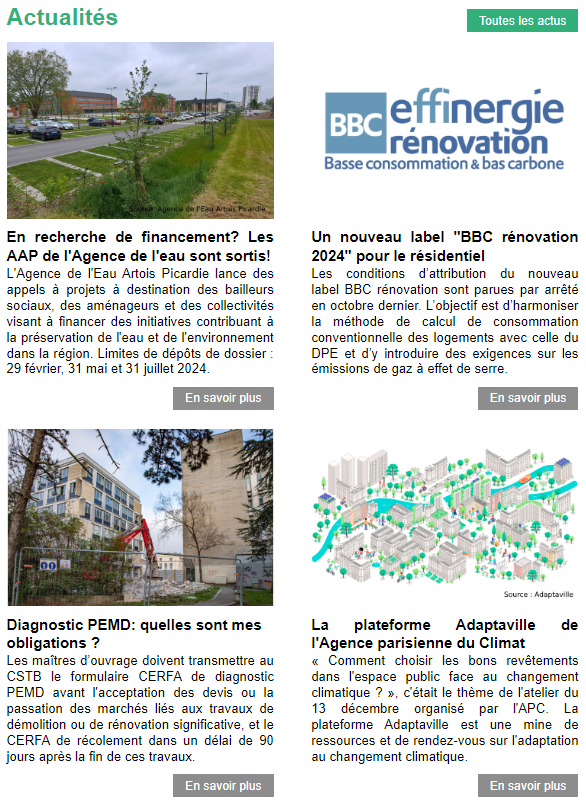 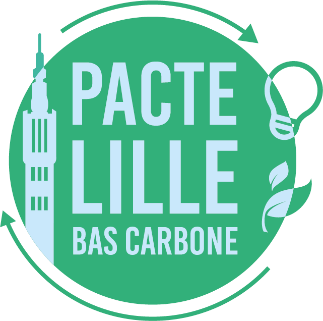 Zoom sur quelques opérations
LMH – Transformation de bureaux en logements
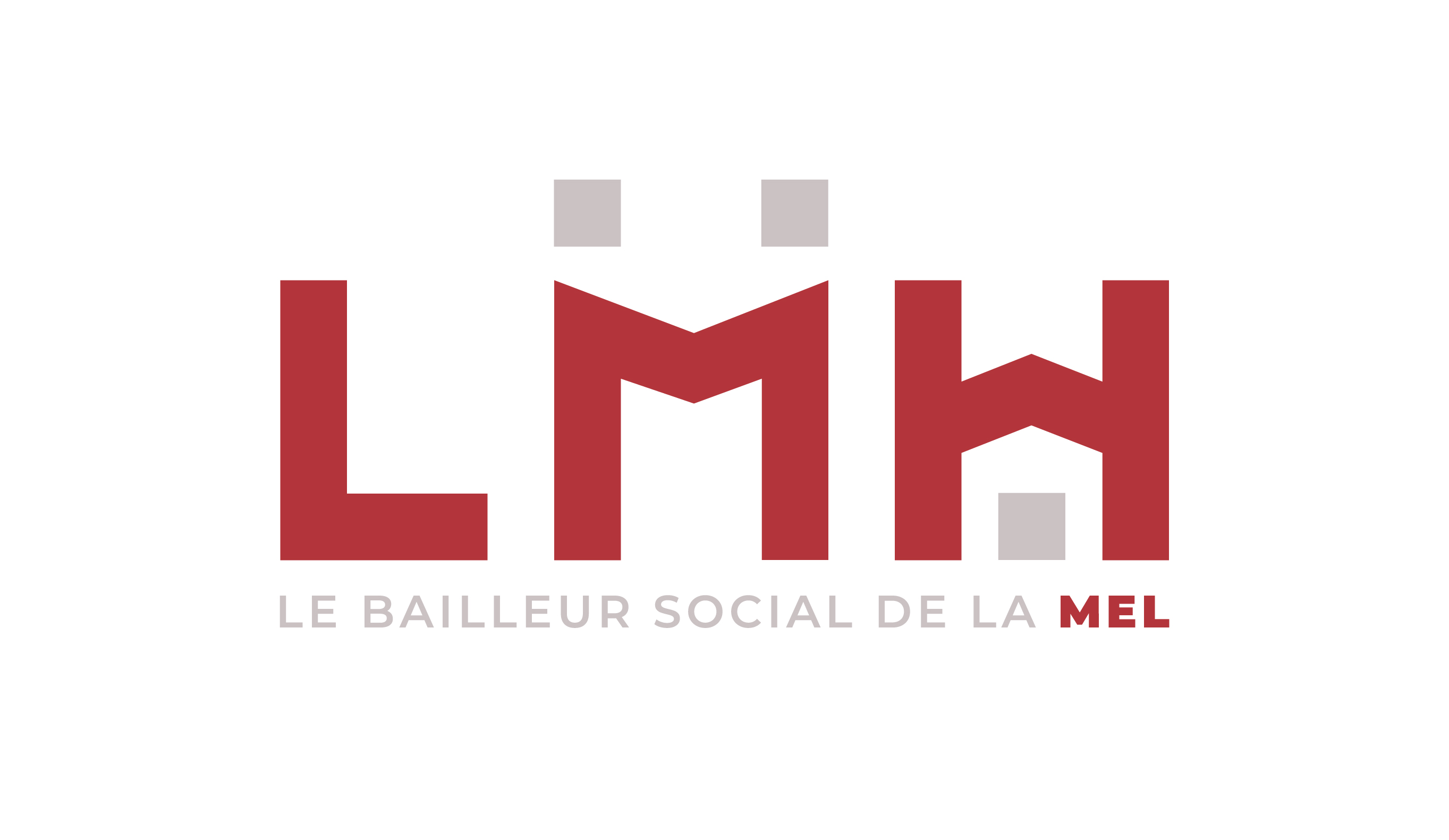 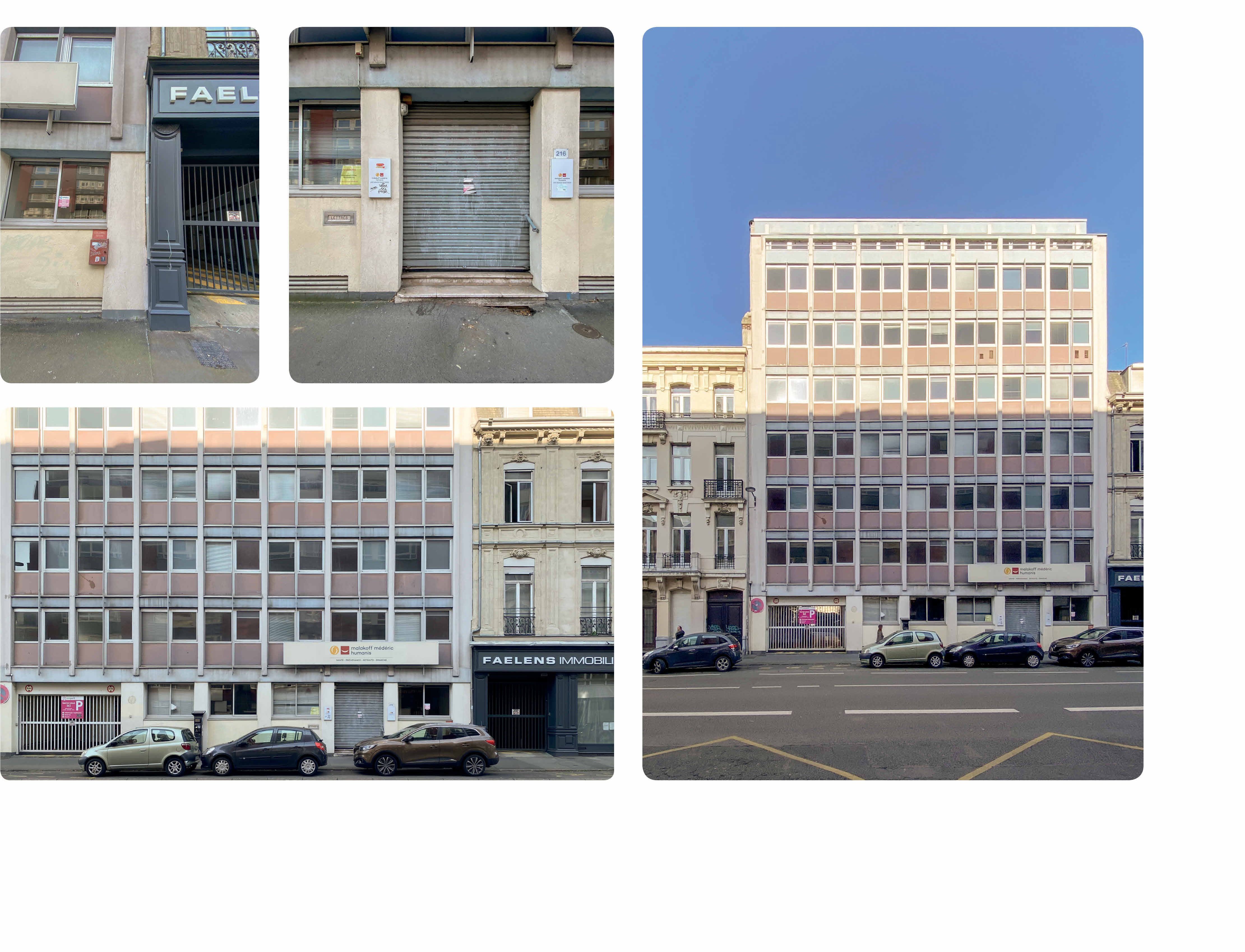 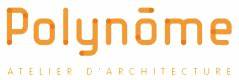 Parcelle : 999 m²

Bâtiment de bureaux en R+7 de 2 576 m² de SDP
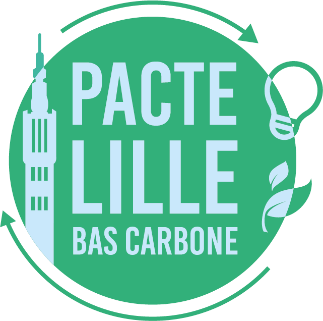 LMH
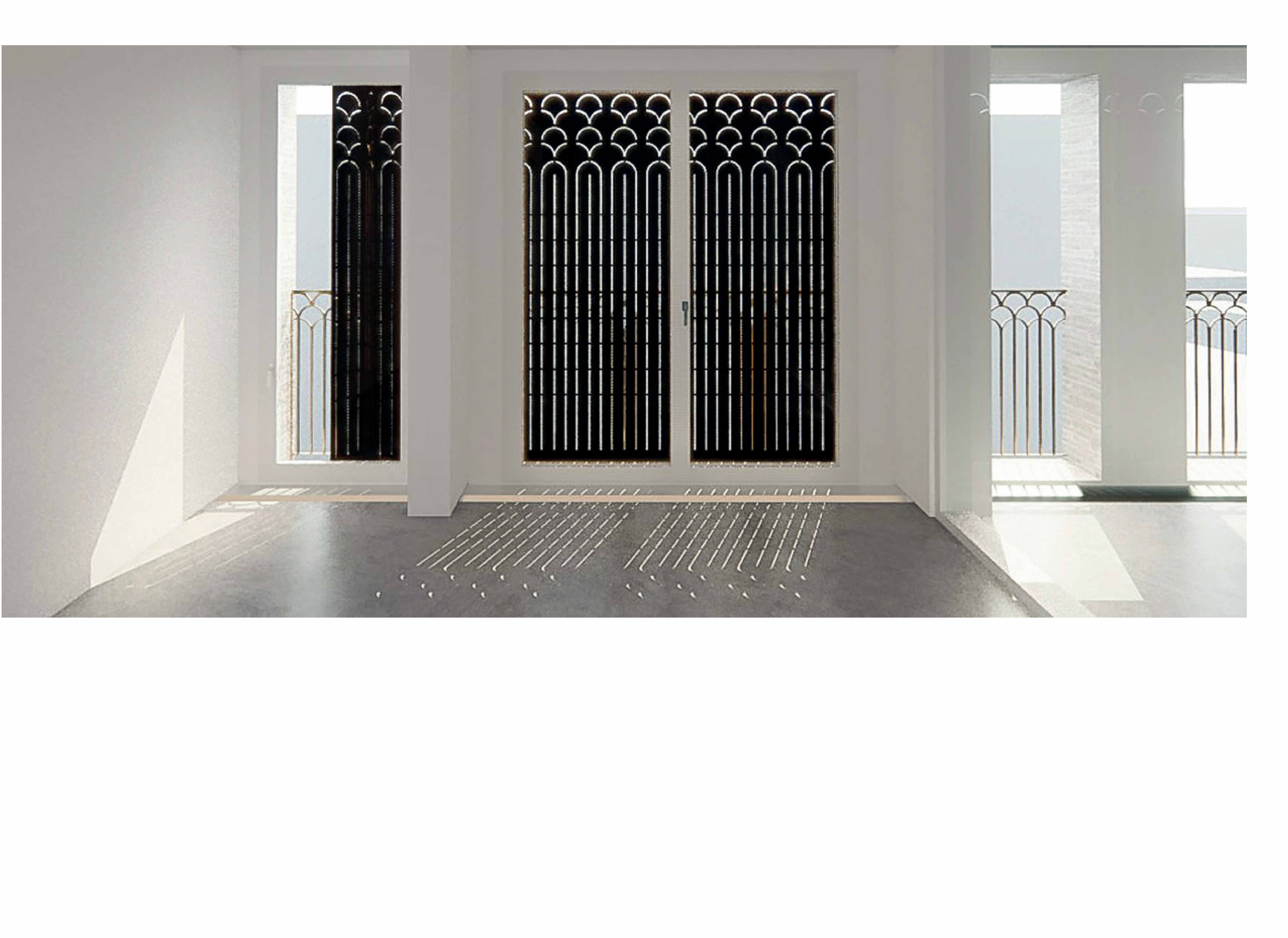 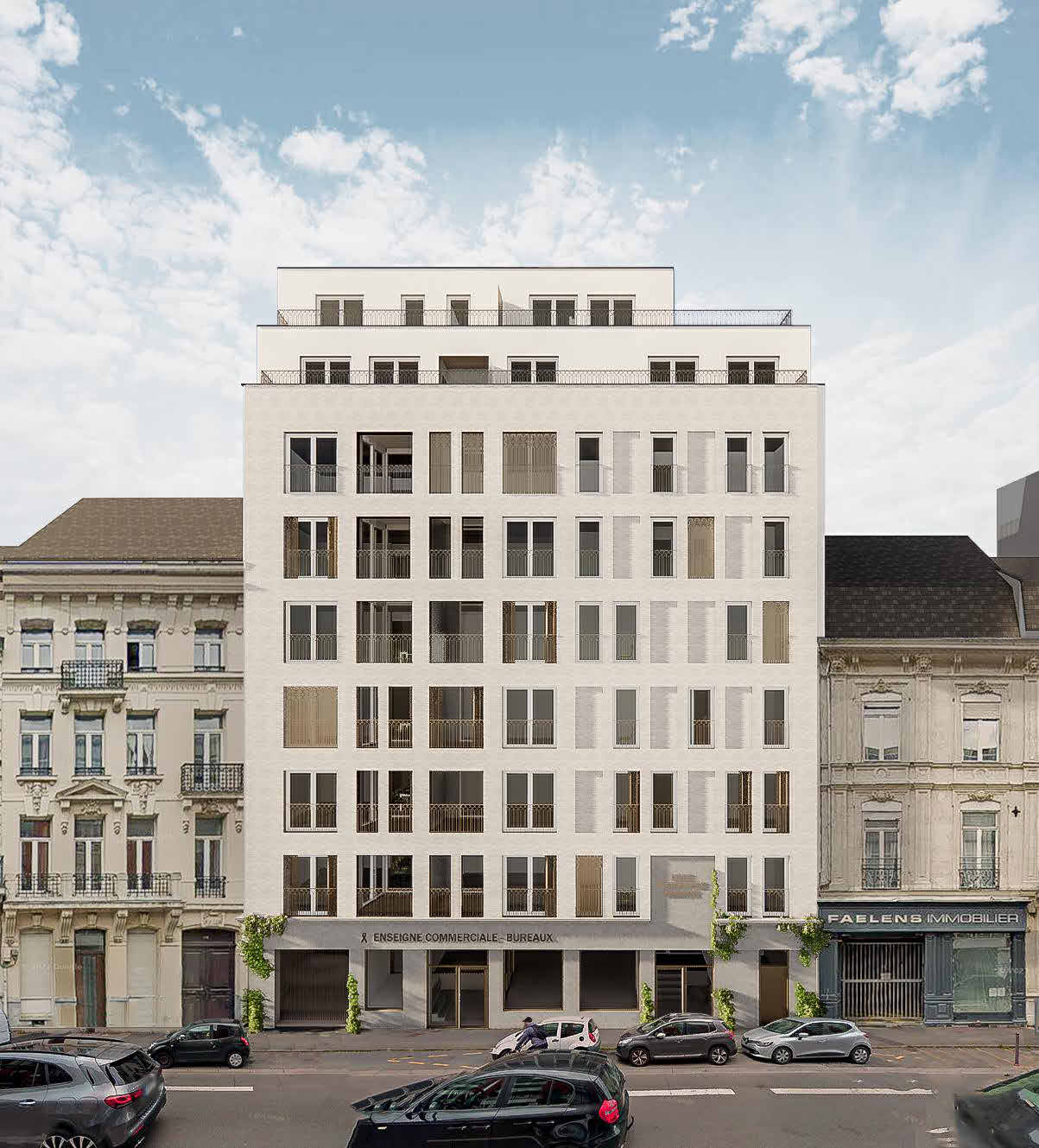 Les points forts du projet
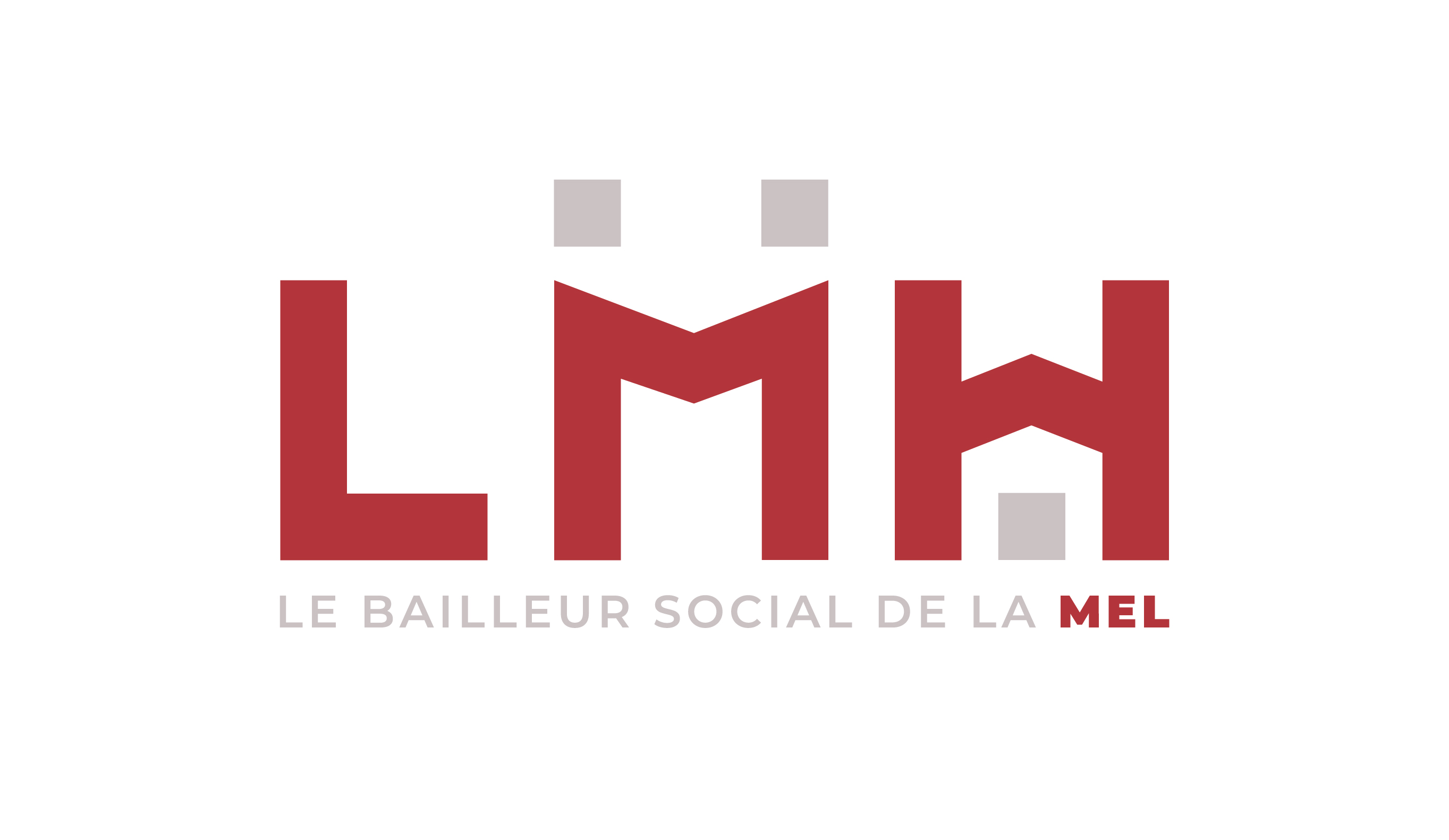 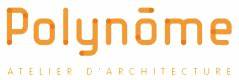 26 logements collectifs dont : 
8 T2
9 T3
7 T4
2 T5

2 075 m² SDP de logements et 342 m² de SDP de commerces/bureaux
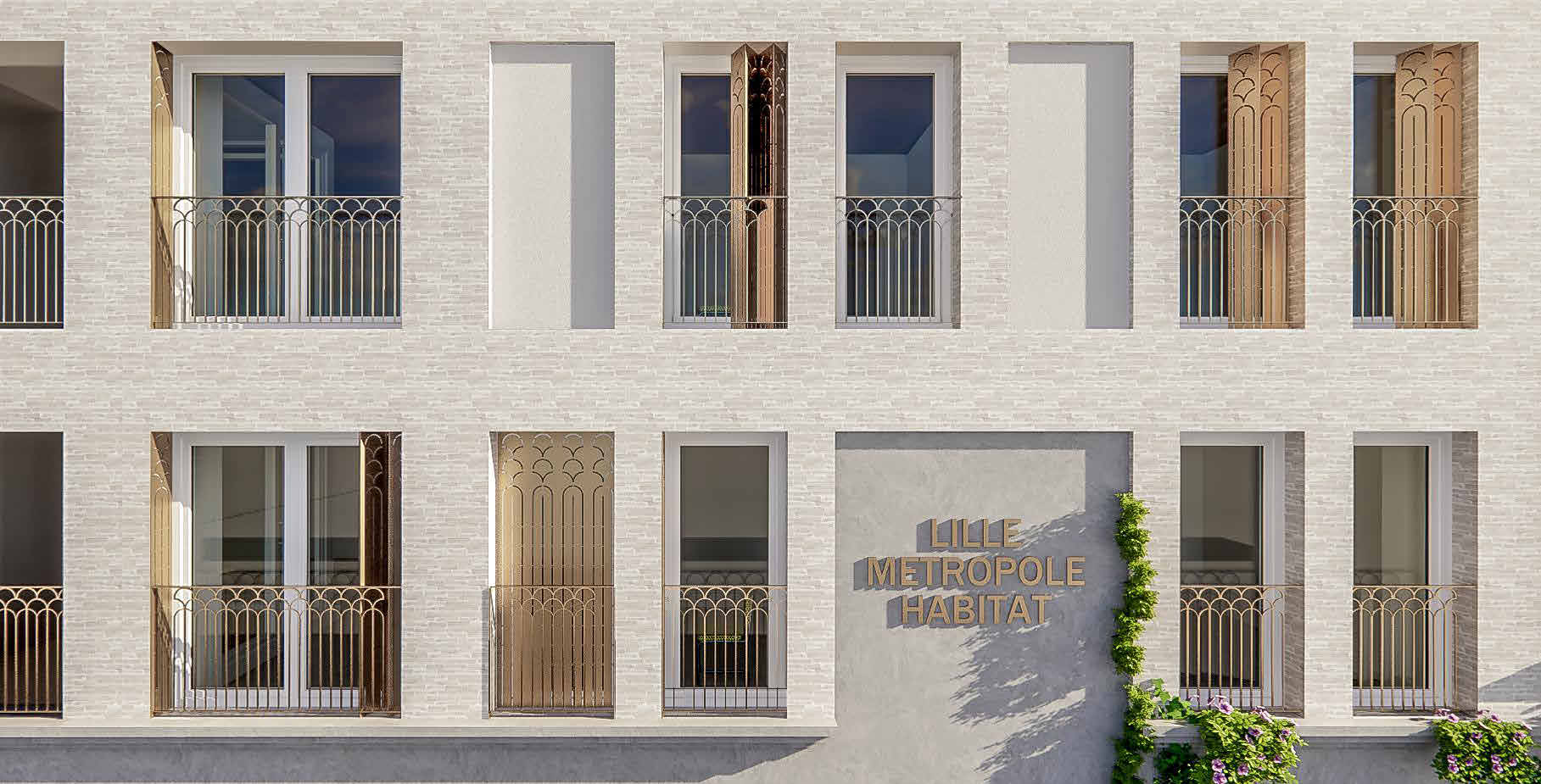 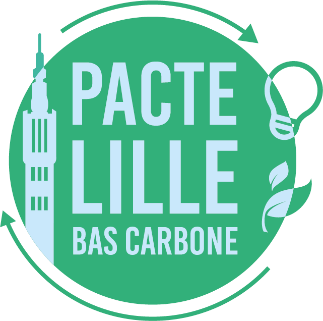 LMH
Les points forts du projet
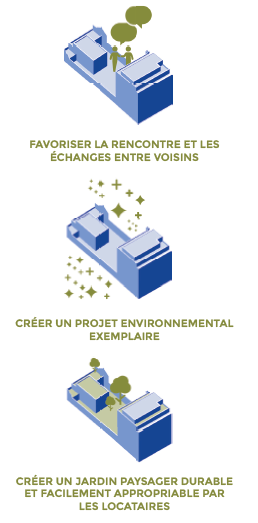 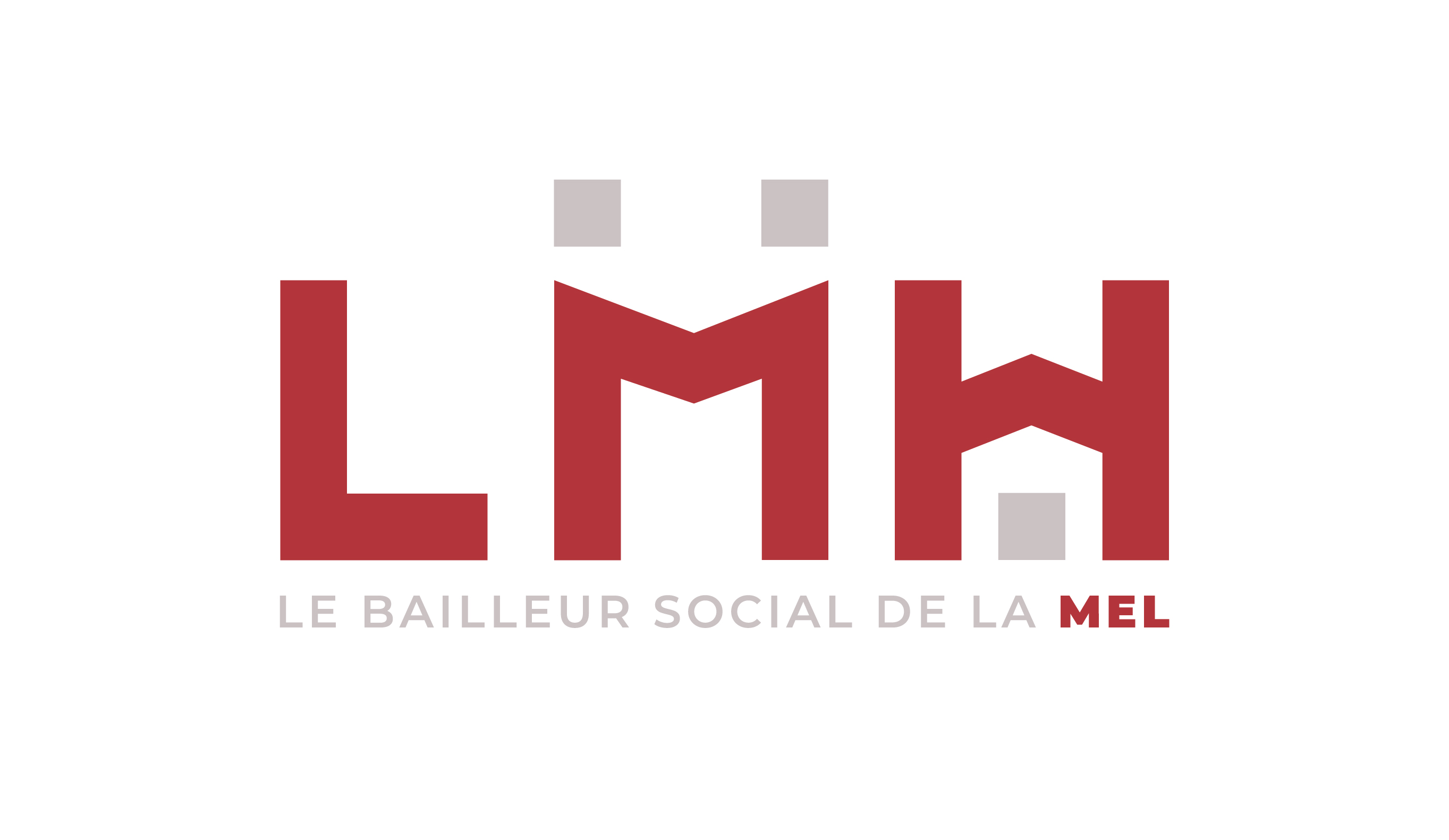 Recyclage foncier
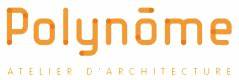 Matériaux biosourcés
Réhabilitation passive
Gestion raisonnée de l’eau
Réduction de l’effet d’ilot de chaleur
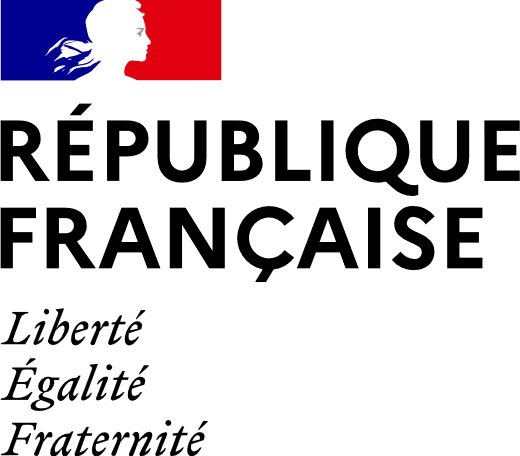 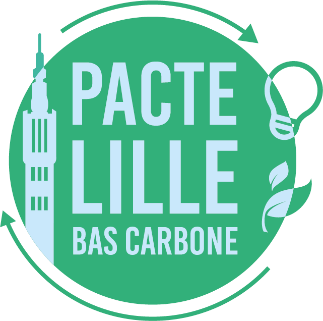 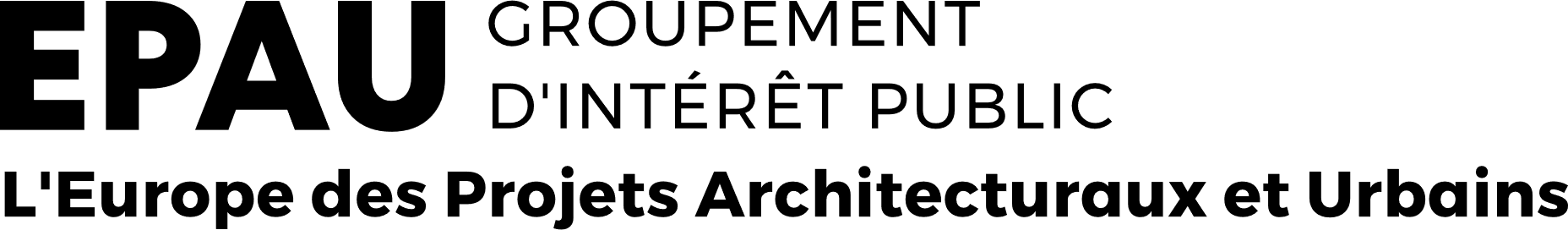 LMH
Un projet lauréat du programme EQLD
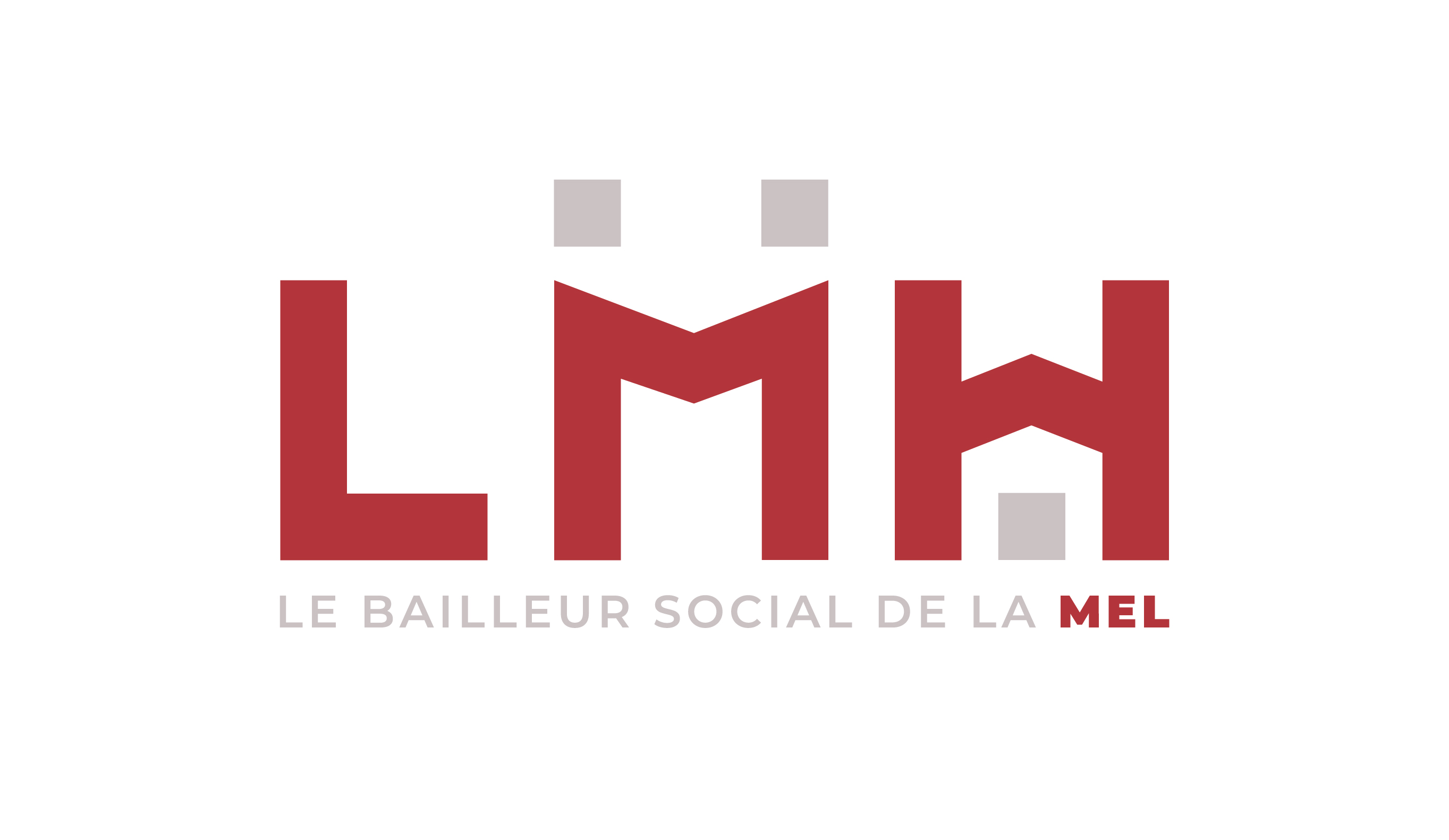 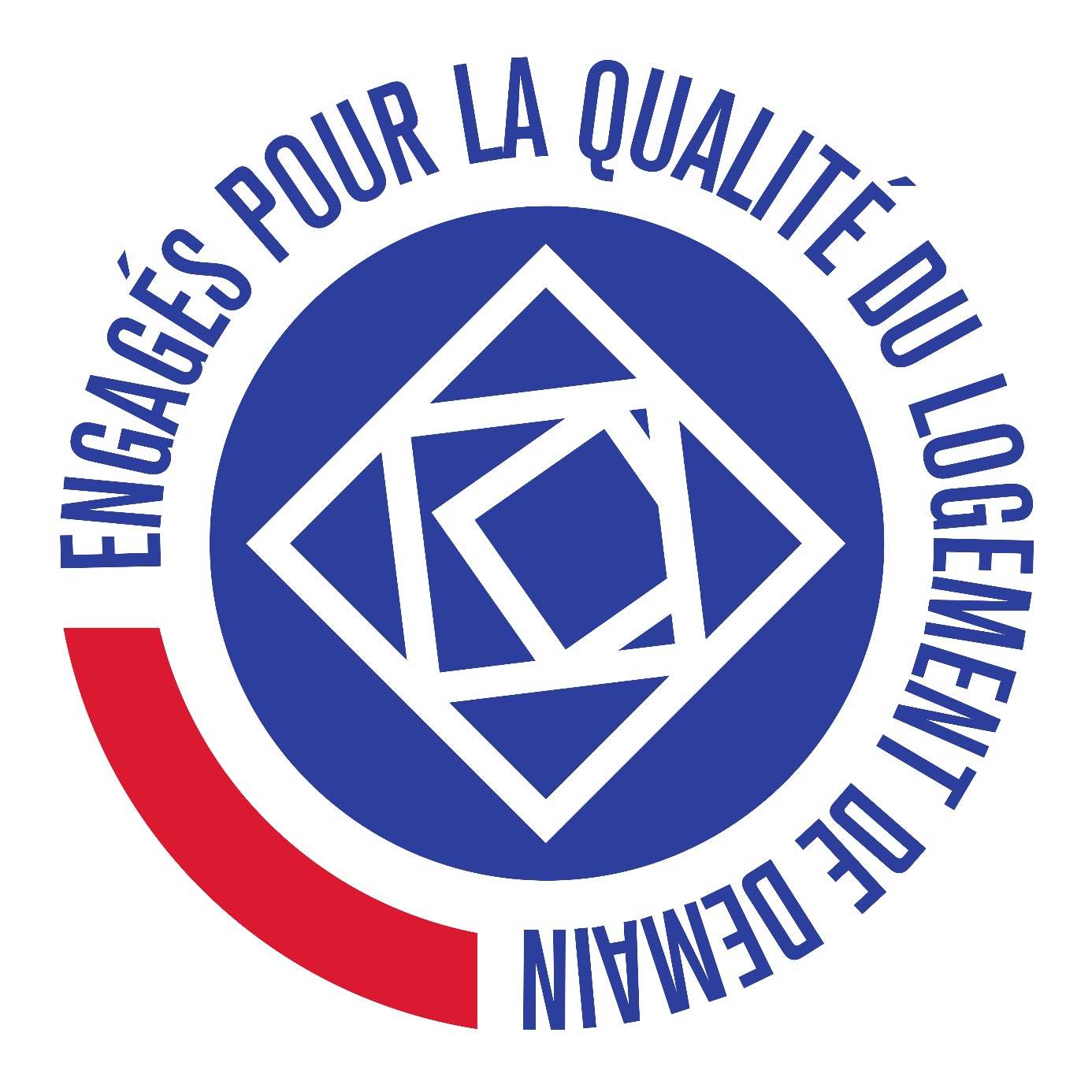 Un projet lauréat du programme « Engagés pour la qualité du logement de demain » et cofinancé par la Banque des Territoires et le GIP EPAU »
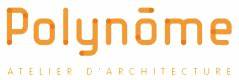 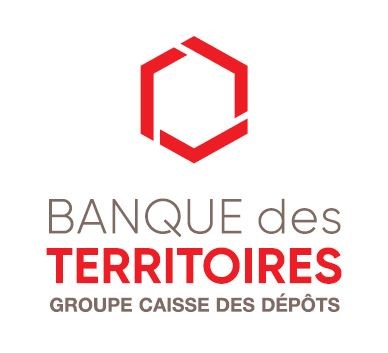 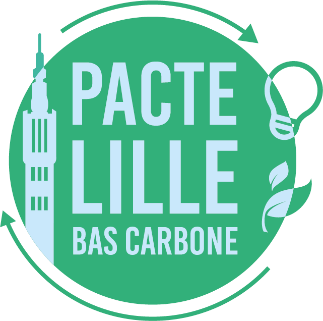 LMH
L’organisation mise en place autour du Pacte
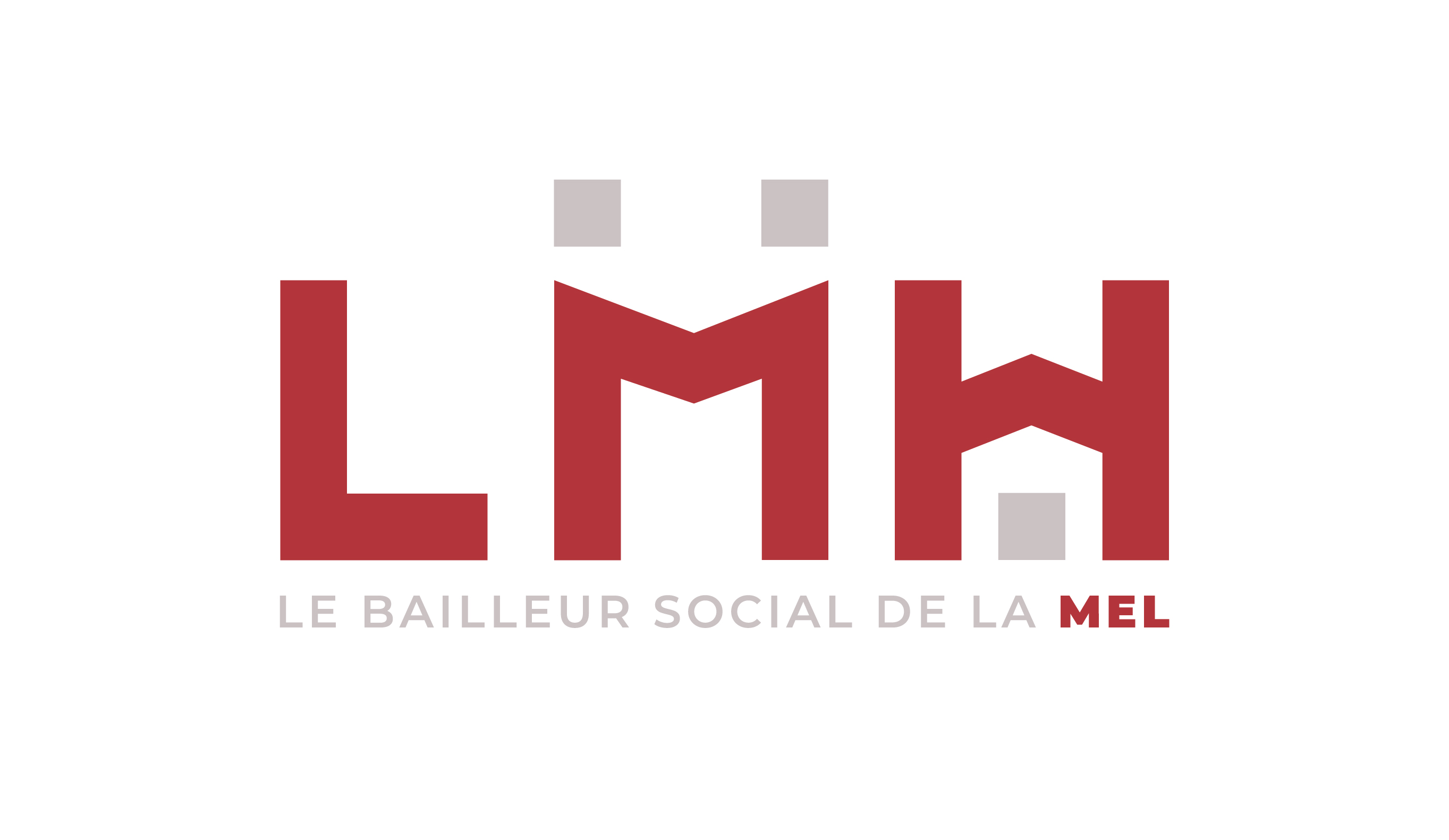 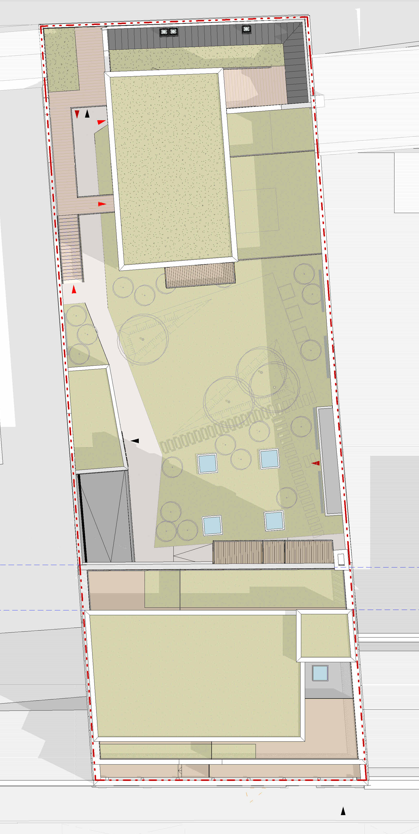 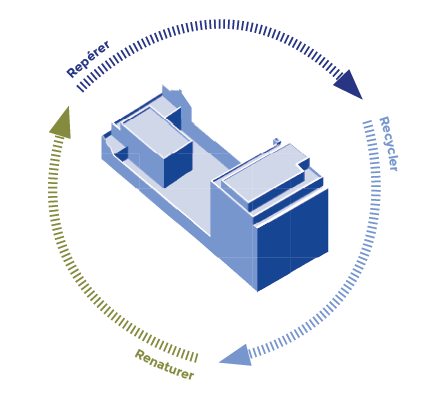 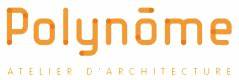 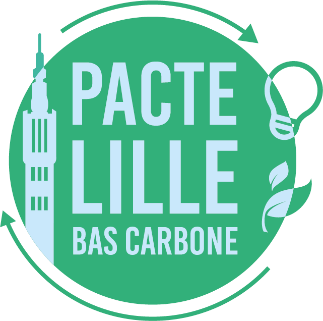 LMH
Quelle plus-value de la démarche collaborative du Pacte?
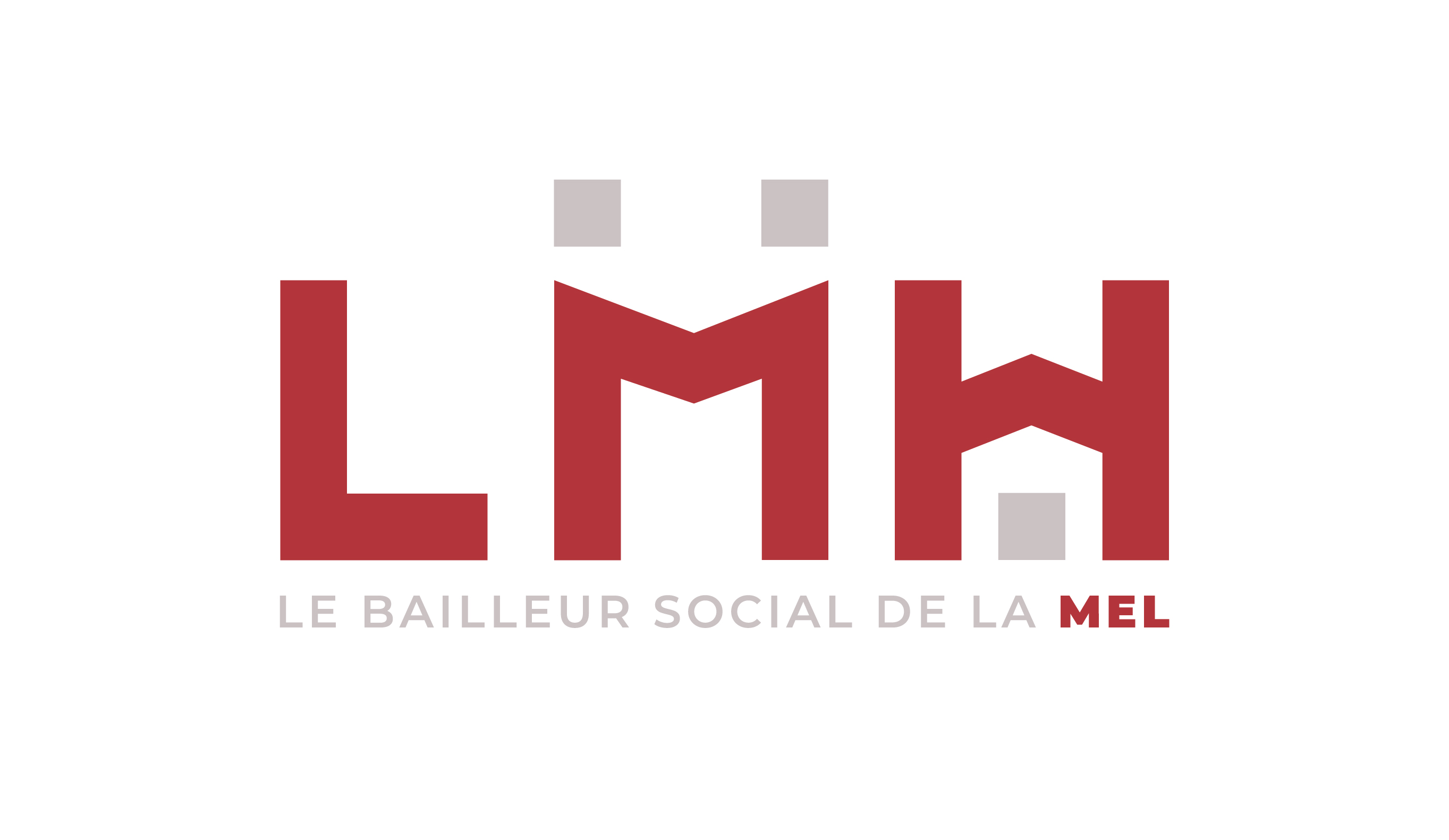 Identification des enjeux suite au diagnostic de l’existant



Echanges réguliers durant la conception pour l’enrichir. (exemple : intégration de nichoirs pour hirondelles de fenêtres dans le bâti…)
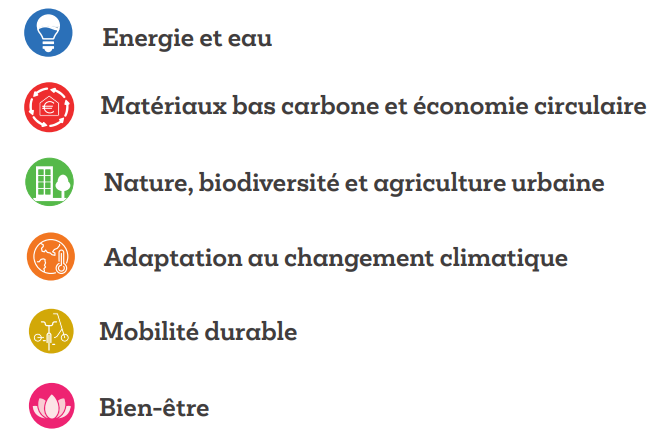 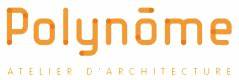 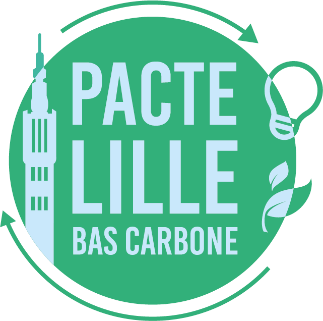 Zoom sur quelques projets
Nexity – La fabrick
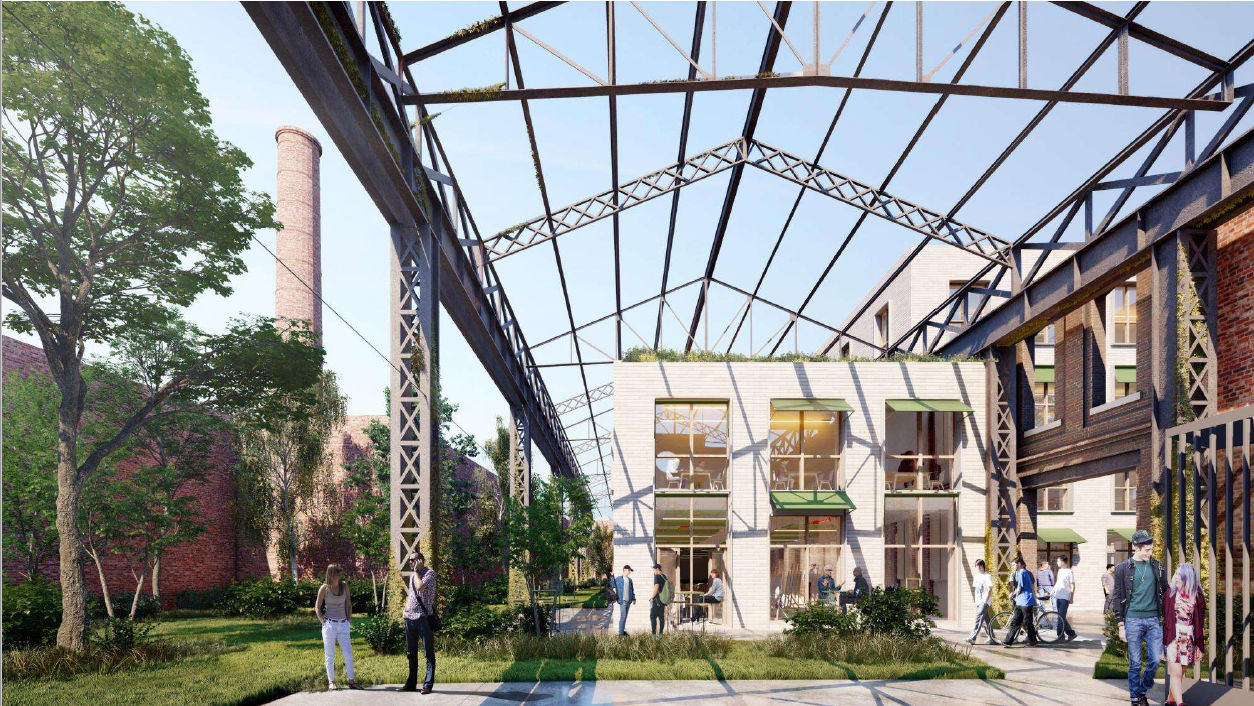 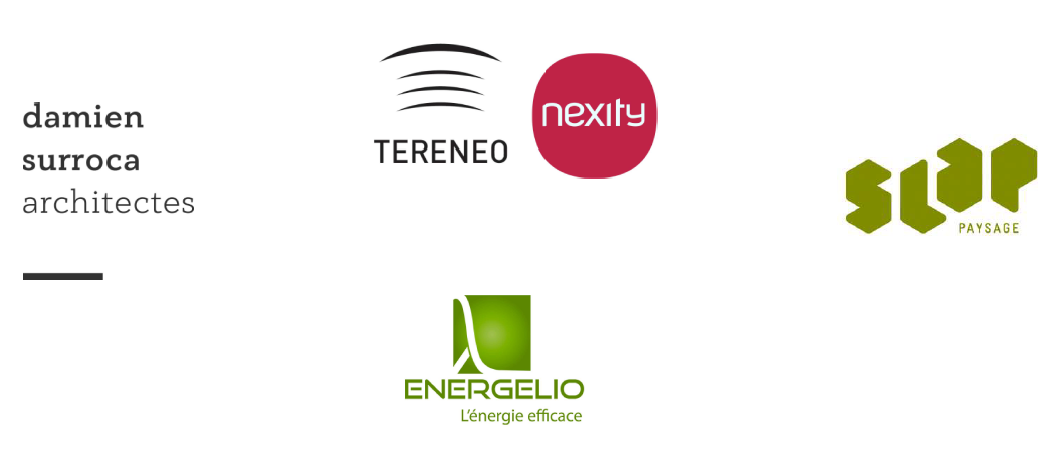 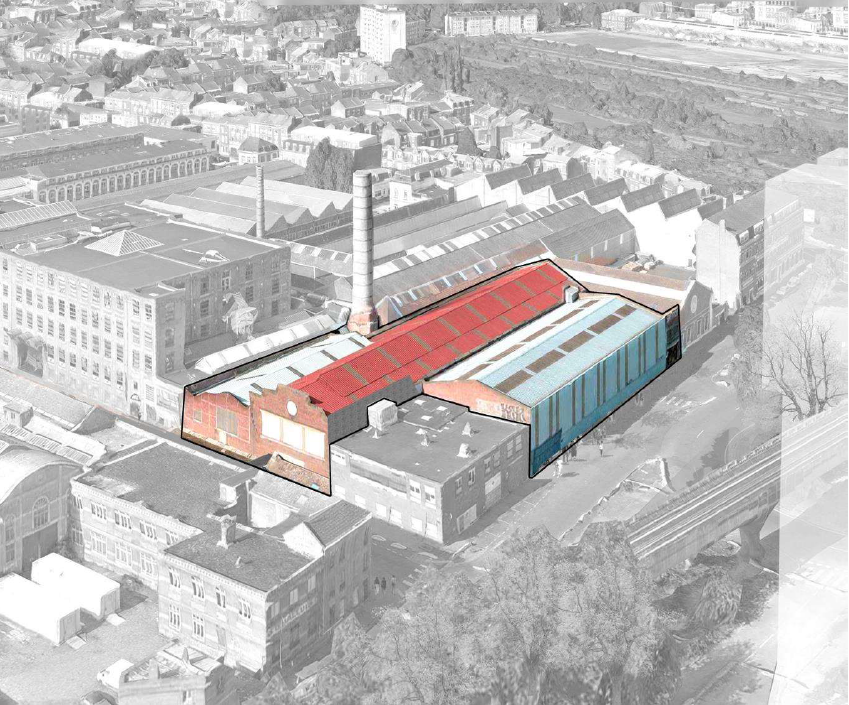 Valoriser l’existant
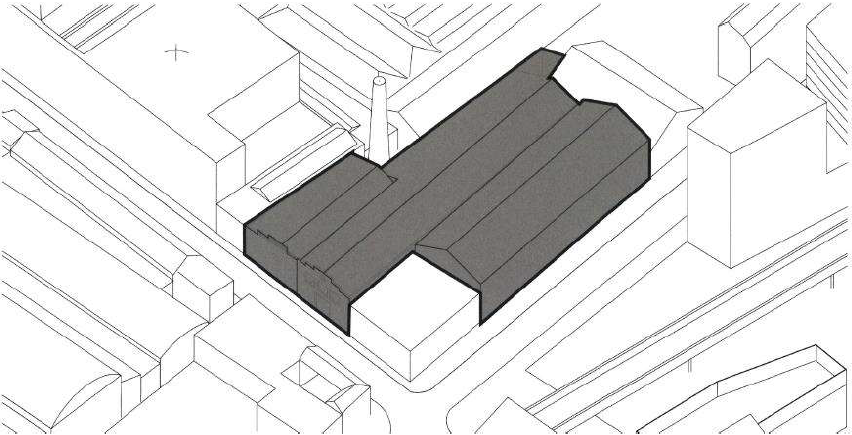 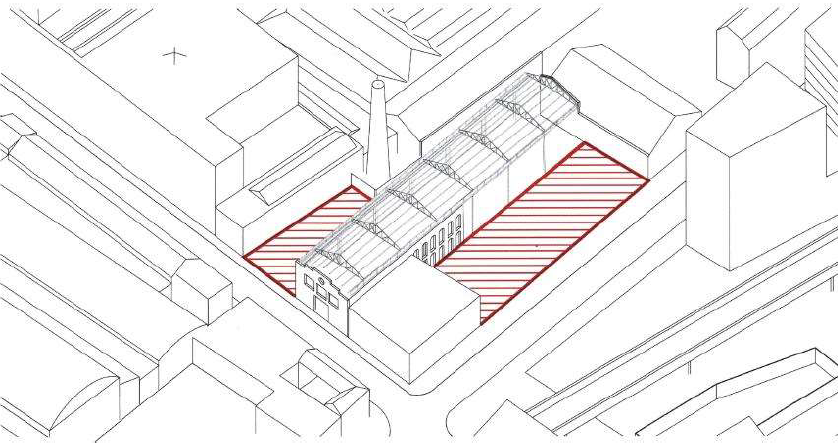 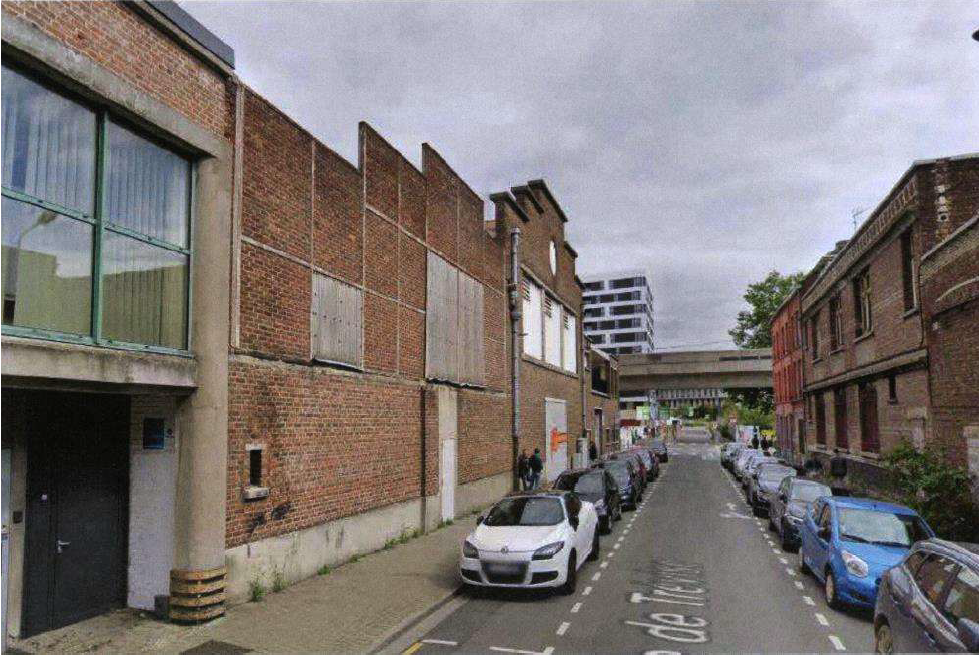 Valoriser l’existant
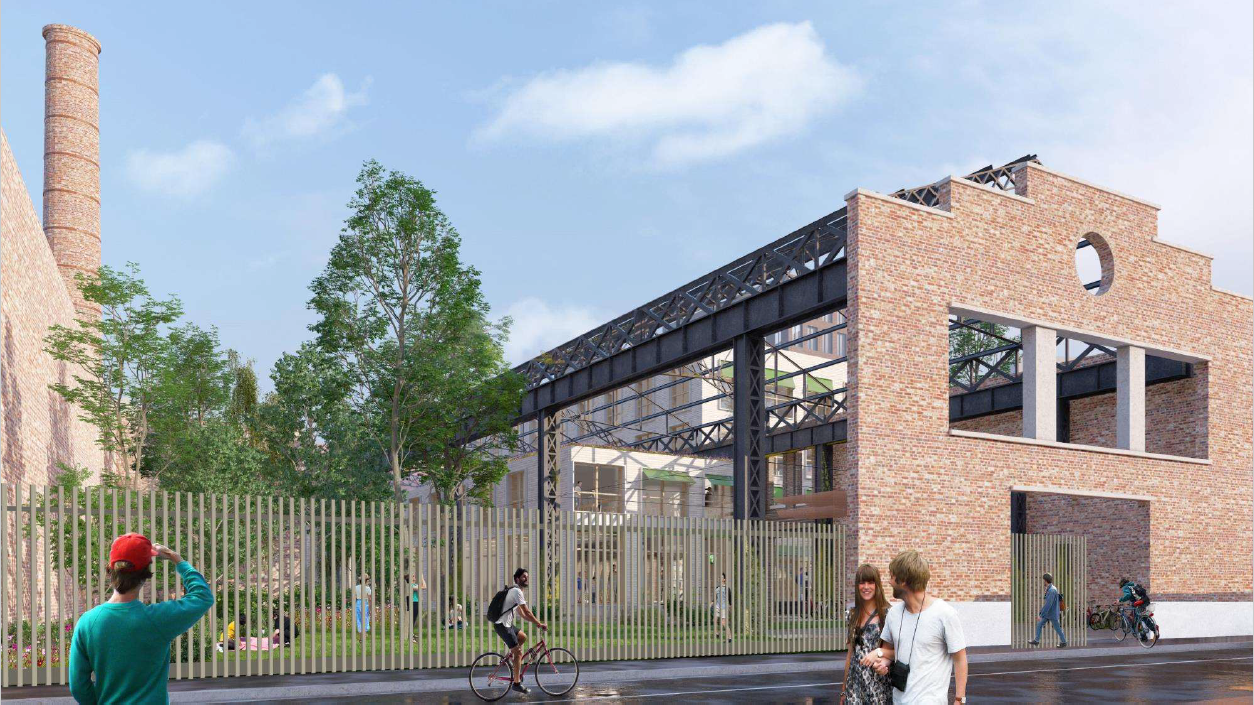 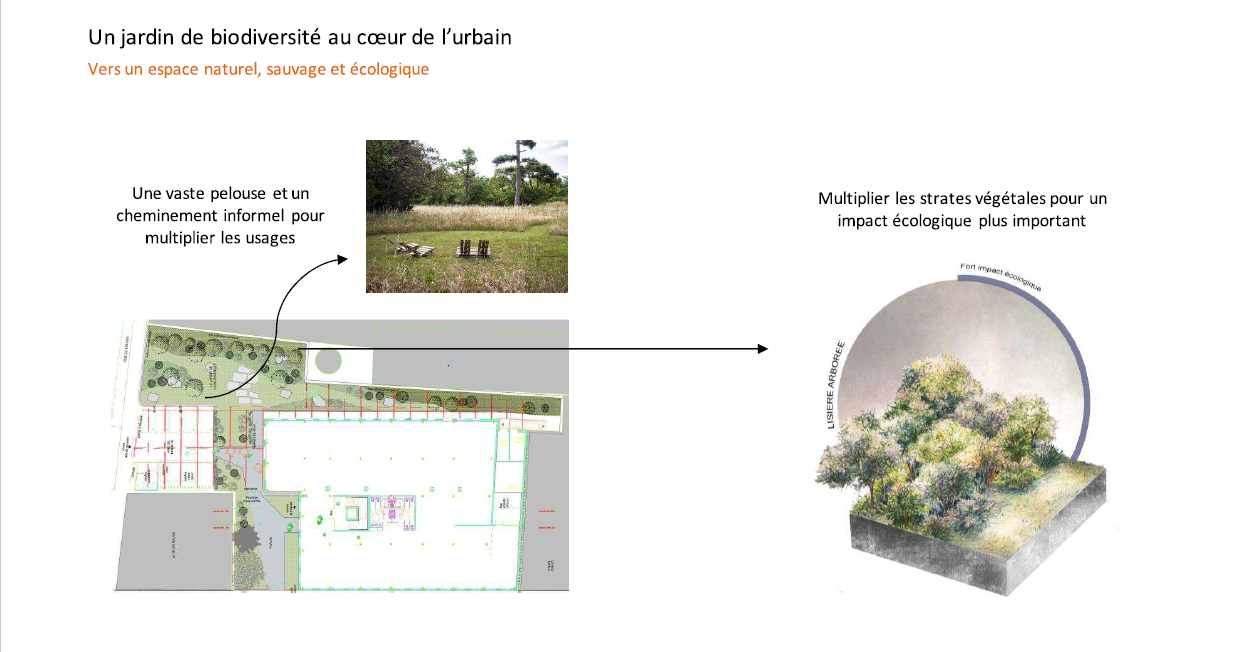 Renaturer
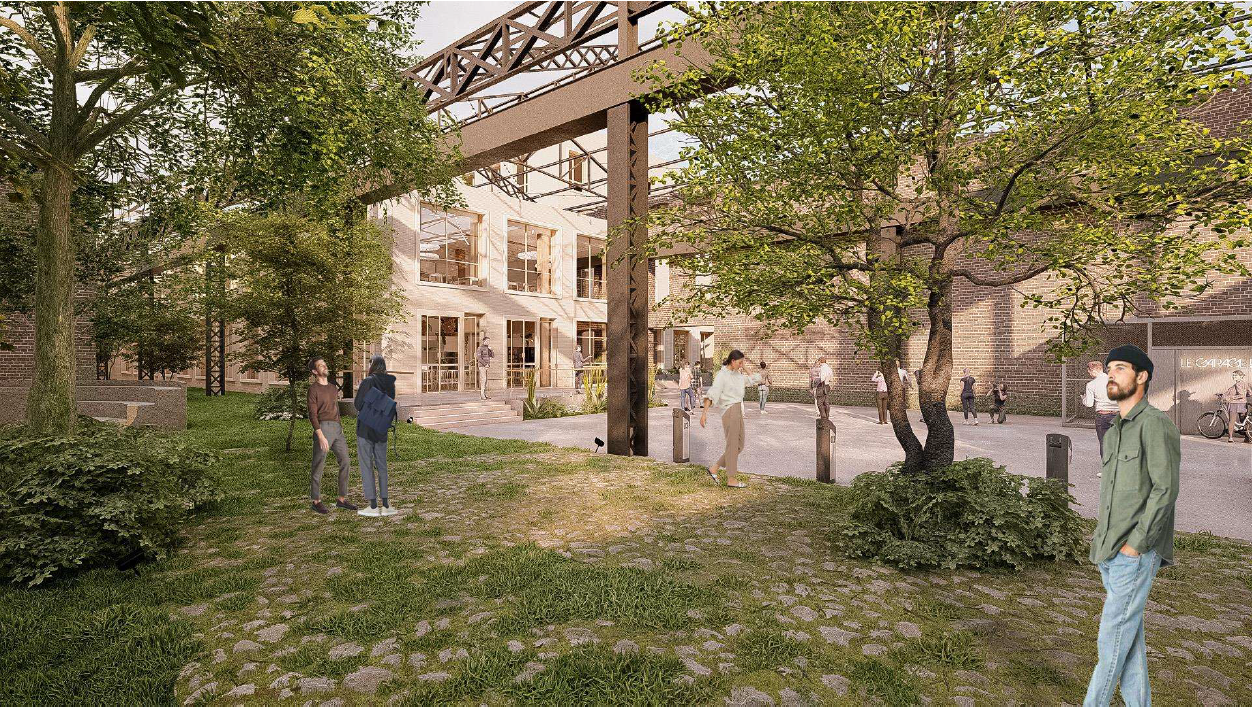 Privilégier les matériaux biosourcés
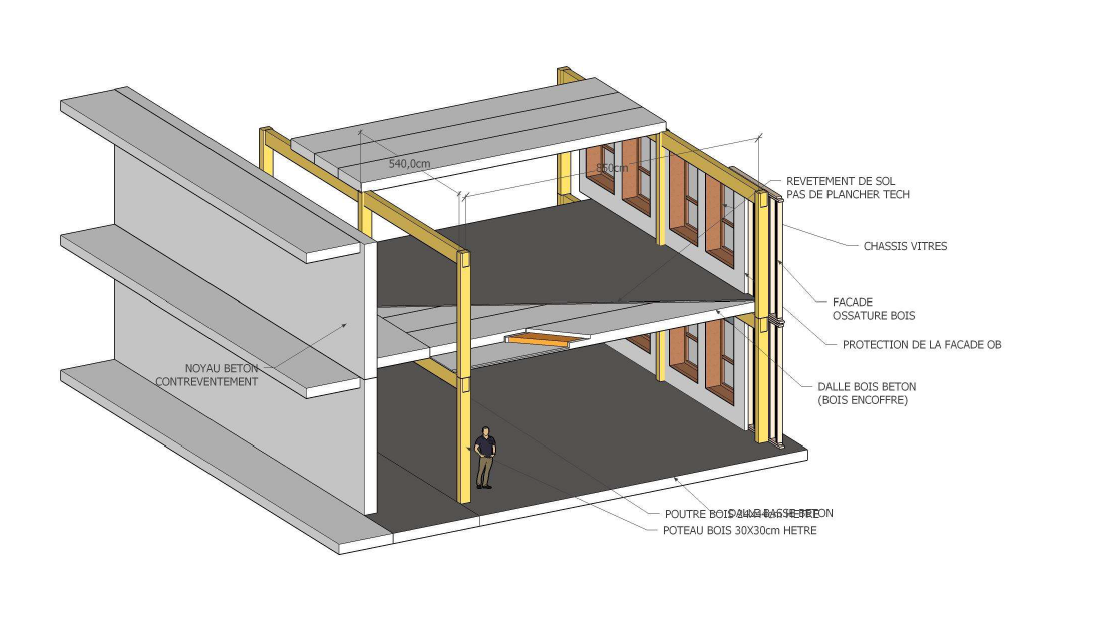 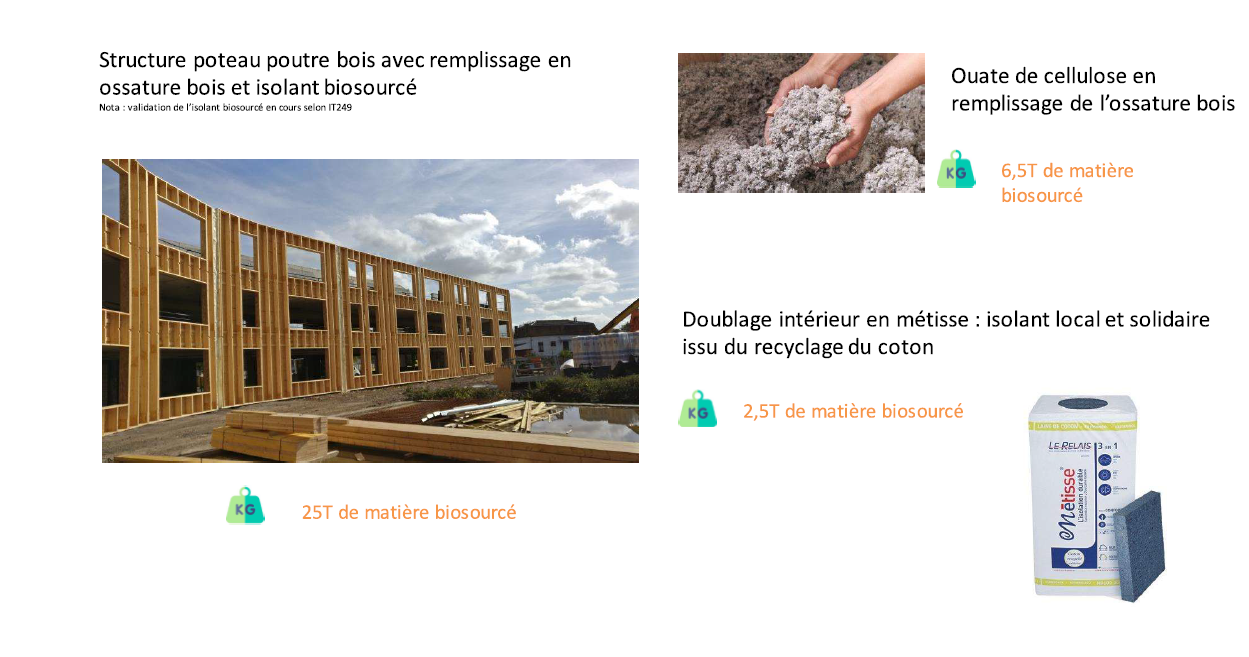 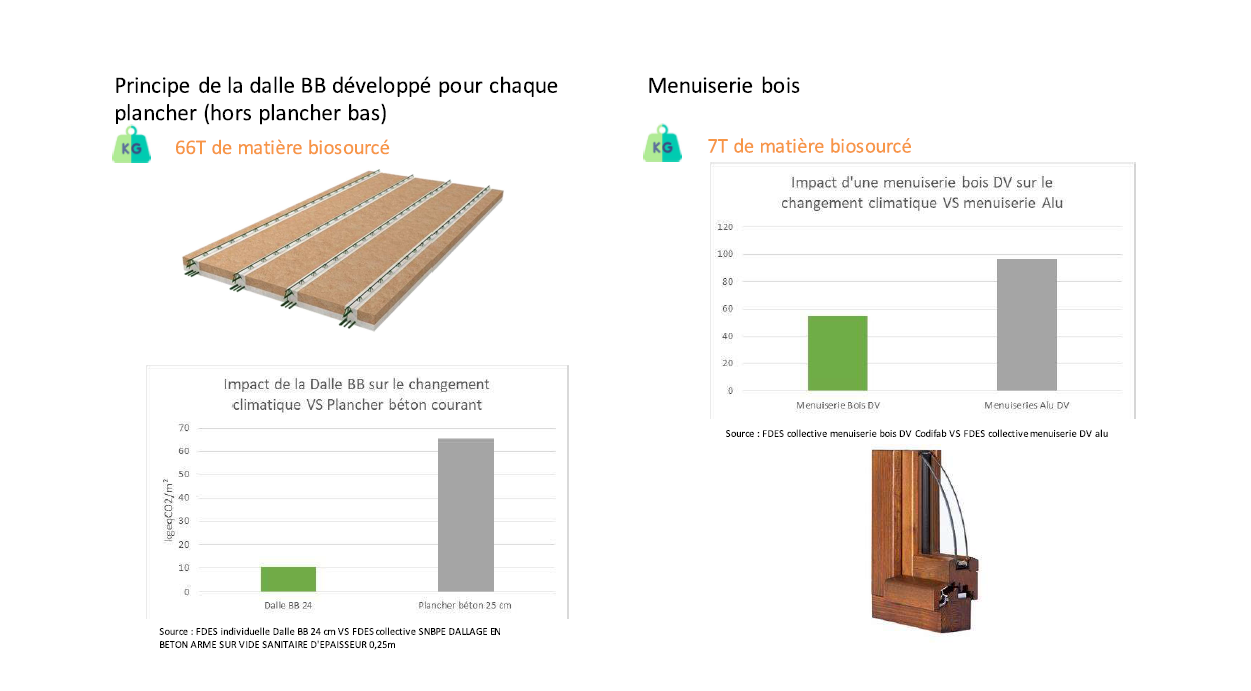 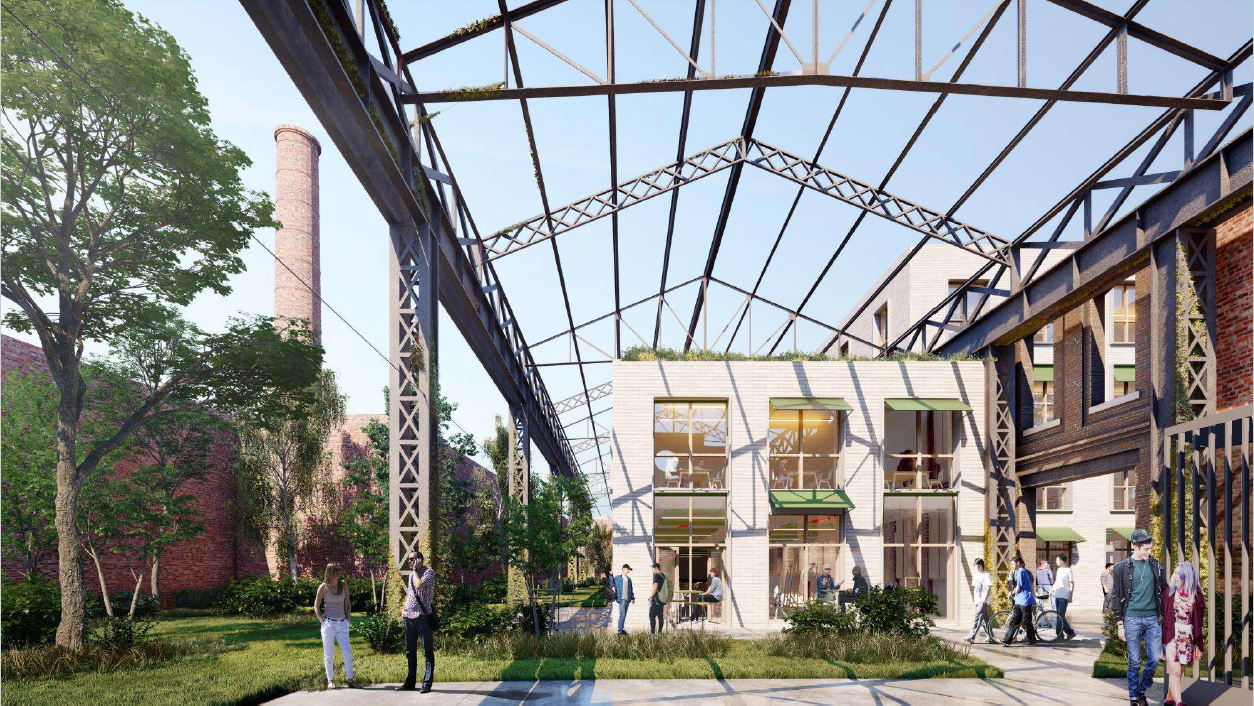 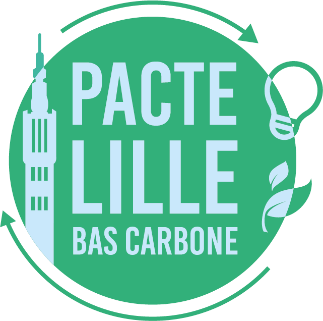 Merci pour votre attention !